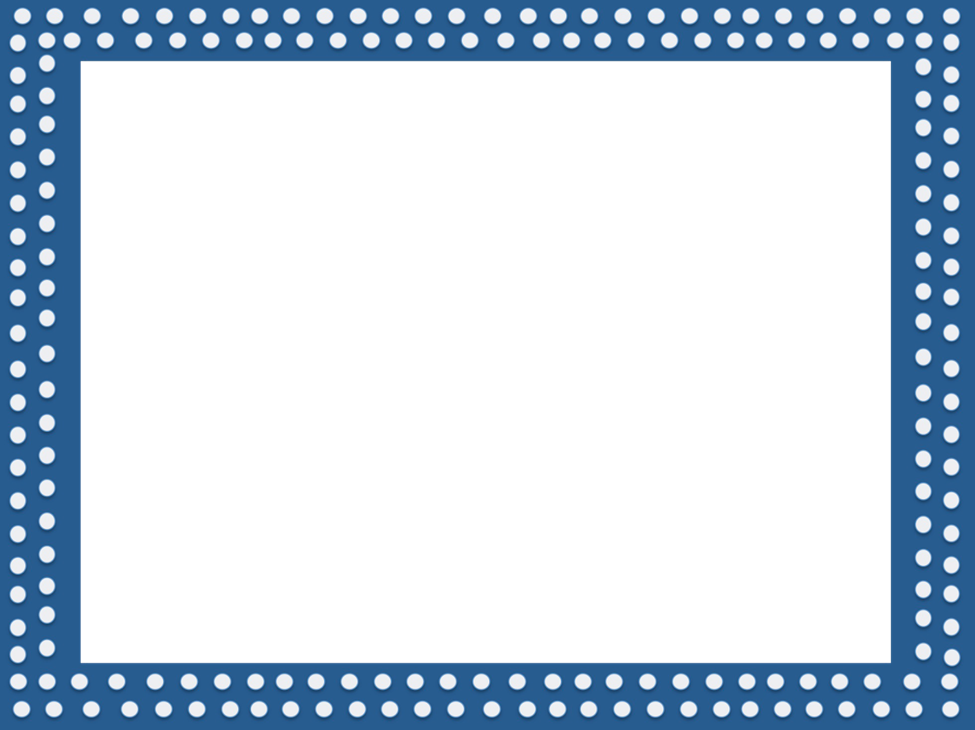 Brubaker Elementary 
Kindergarten Orientation
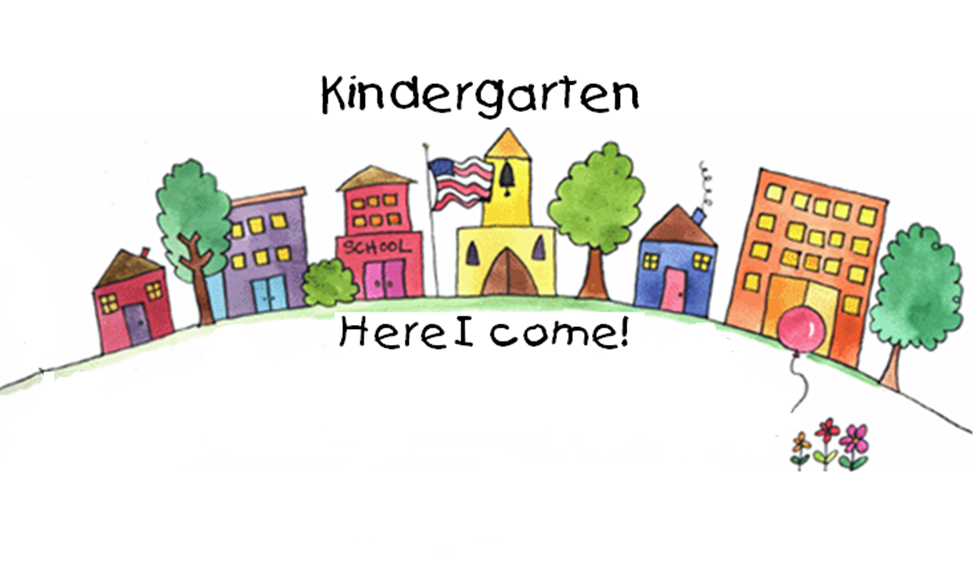 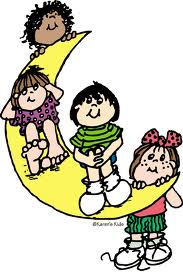 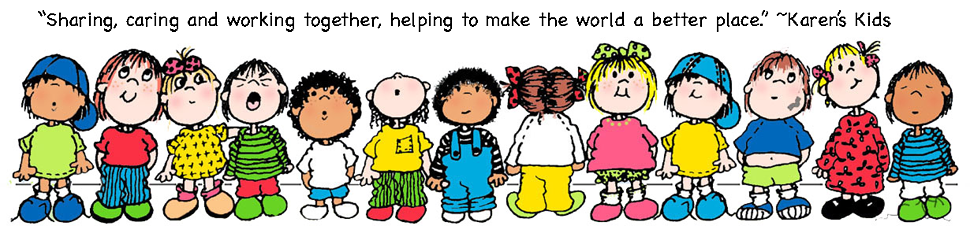 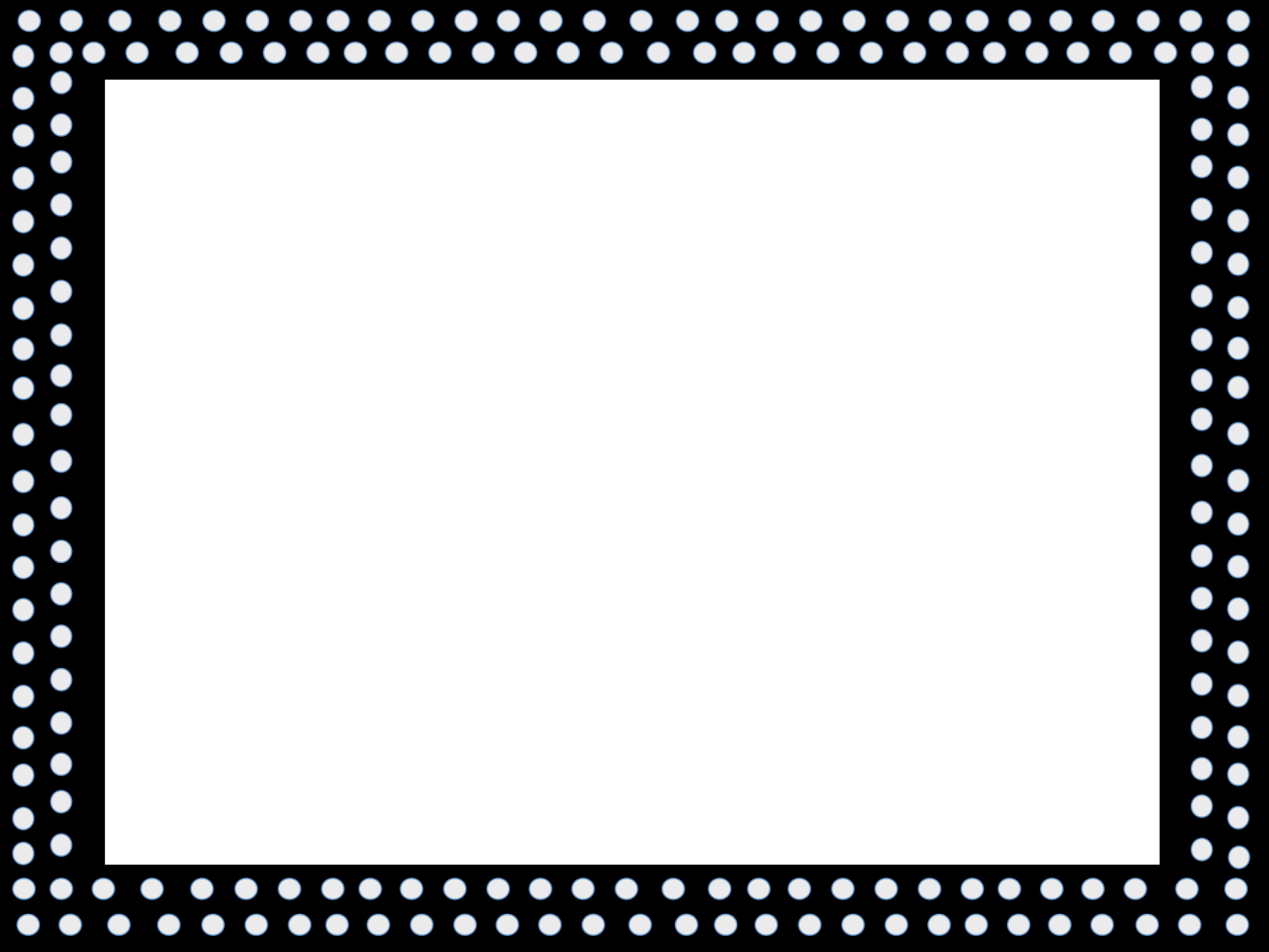 Orientation Schedule
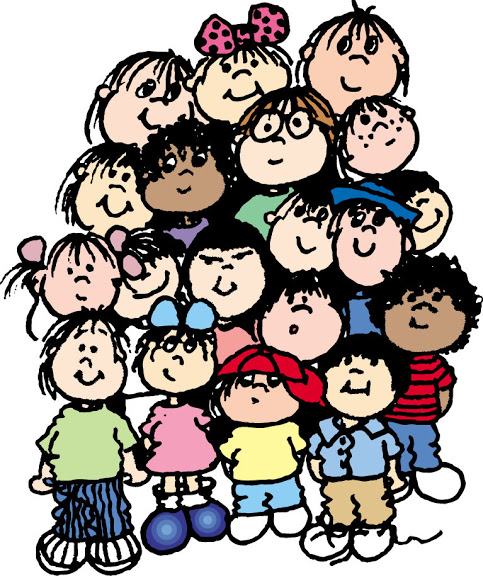 Meet the staff and teachers
Nursing information
Arrival and dismissal
Metro Kids
Conferences
Early Out Wednesdays
School Lunch 
Use district website for information
Kindergarten  Expectations
PBIS Expectations
PTA
Volunteers
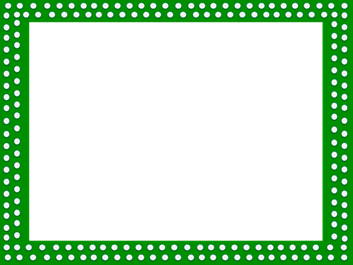 Administrative Staff
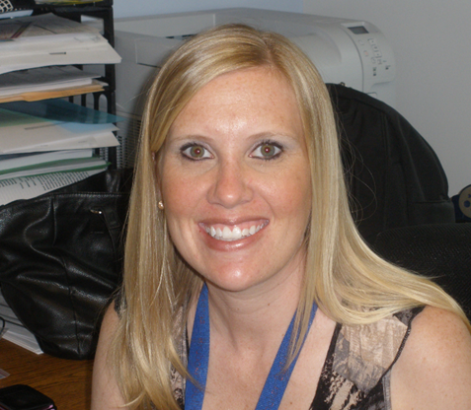 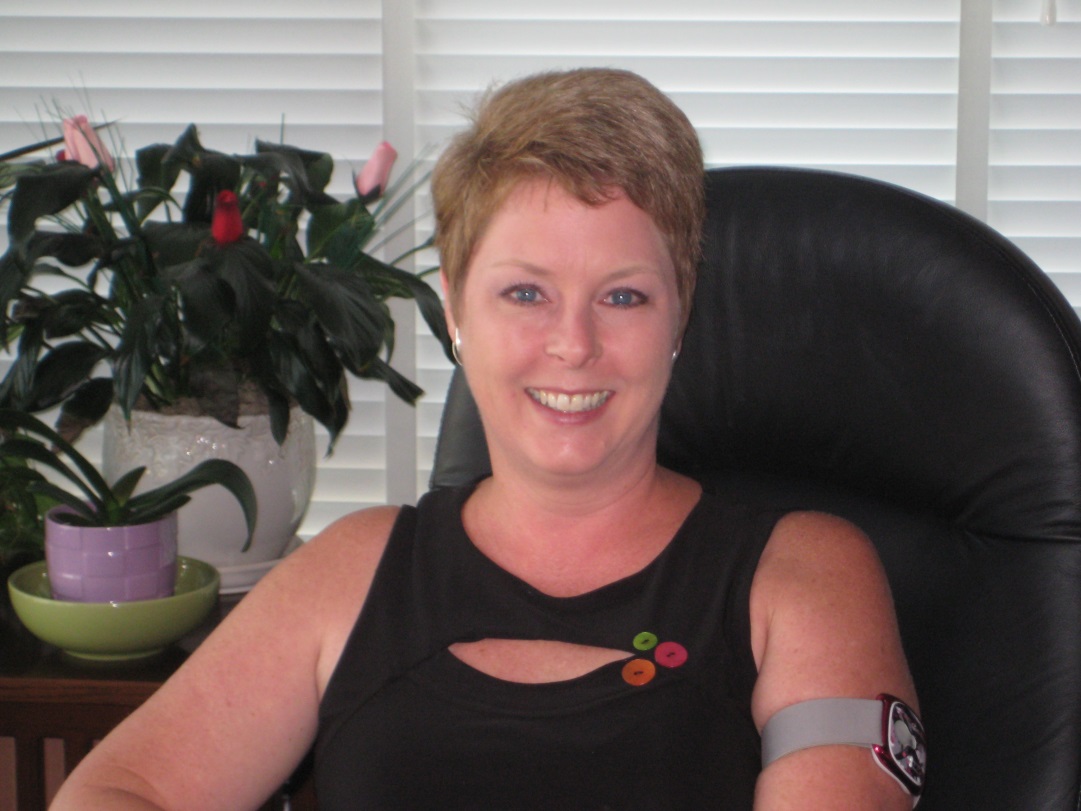 Renee Gelfond
Dean of Students
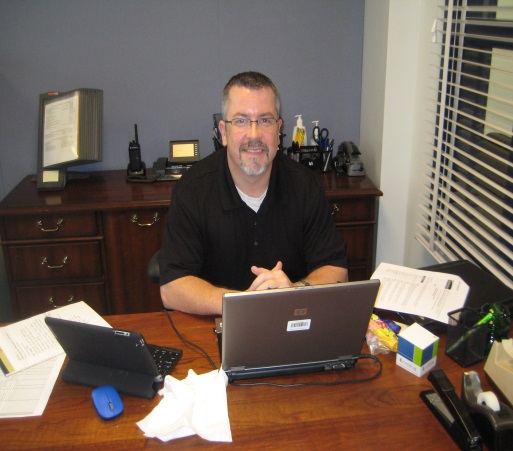 Amy Wiegmann
Principal
Mark Adams
Dean of Students
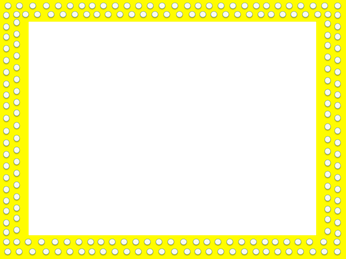 Office 
Staff
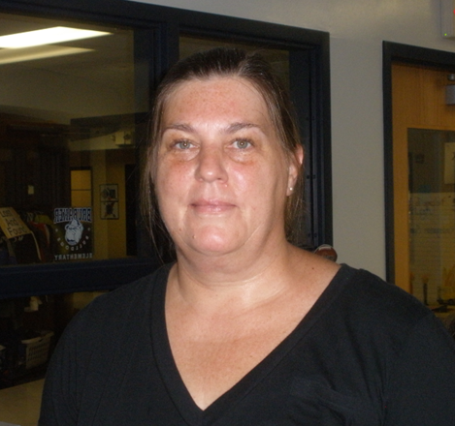 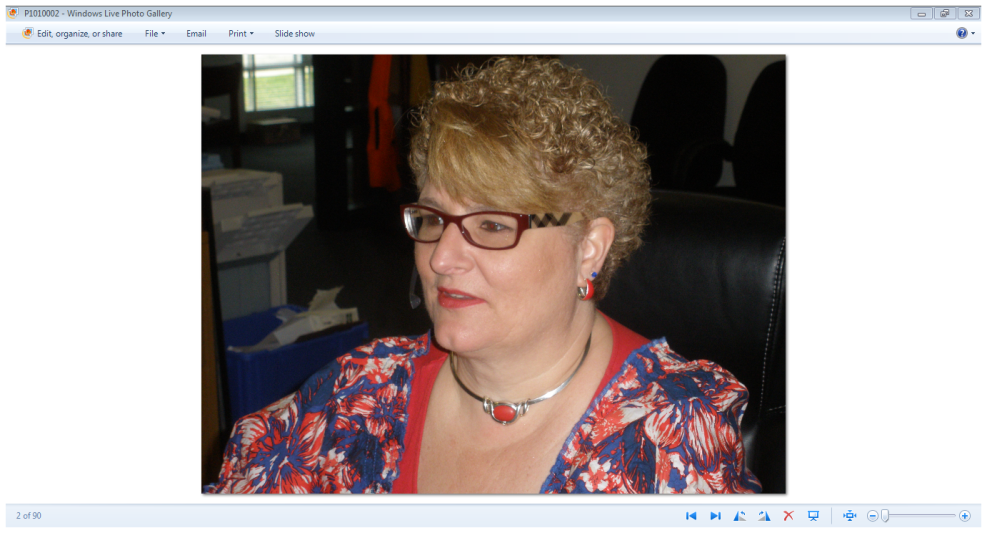 Kathie Walker
Office Manager
Deb Smith
Office Clerk
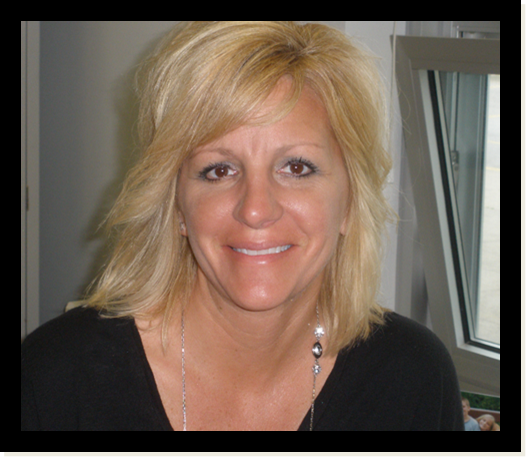 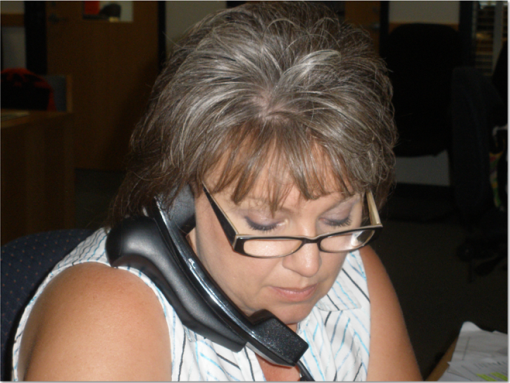 Leeann Smoldt
Nurse
Peggy Myers
Building Associate
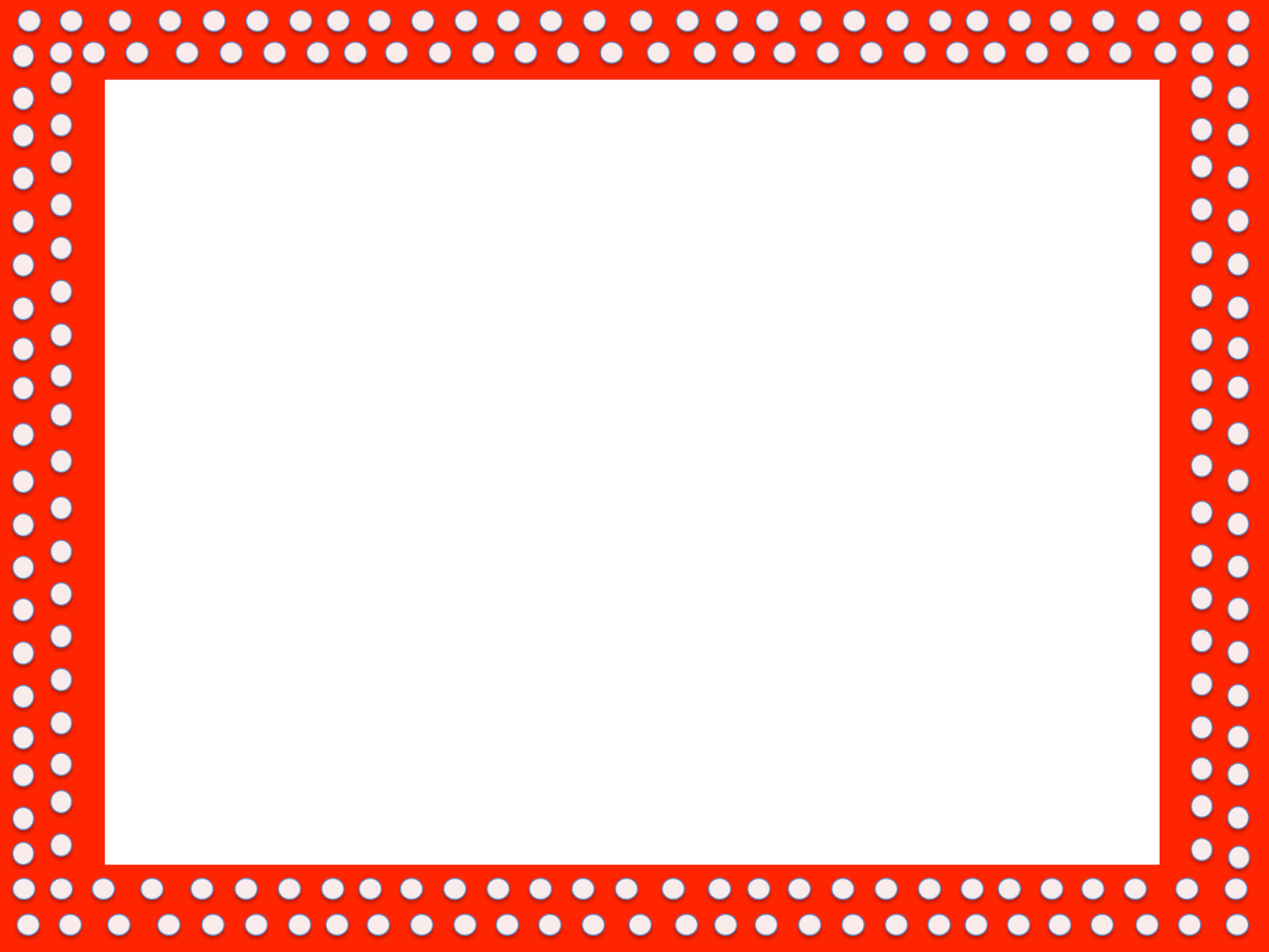 Brubaker Kindergarten Teachers
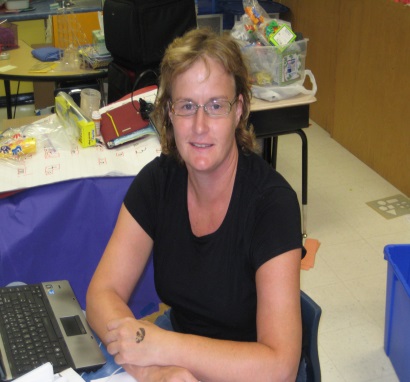 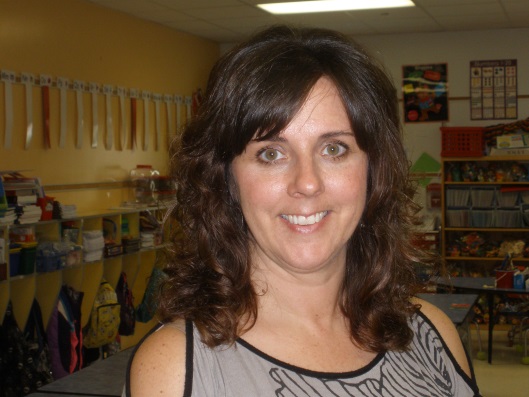 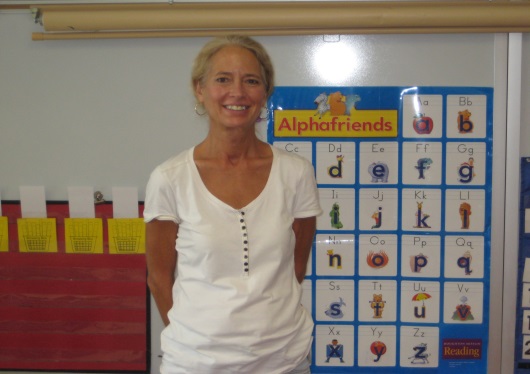 Tricia Negrete
Jennie Brehm
Jane Penisten
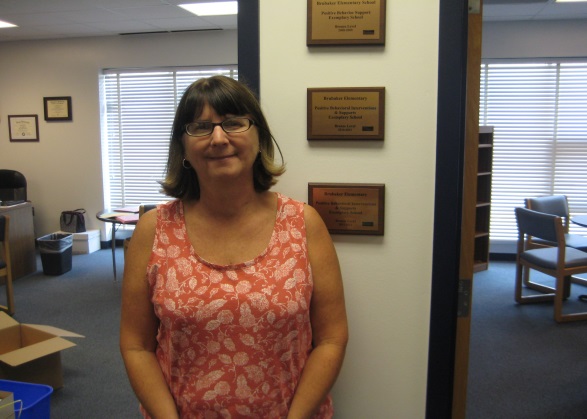 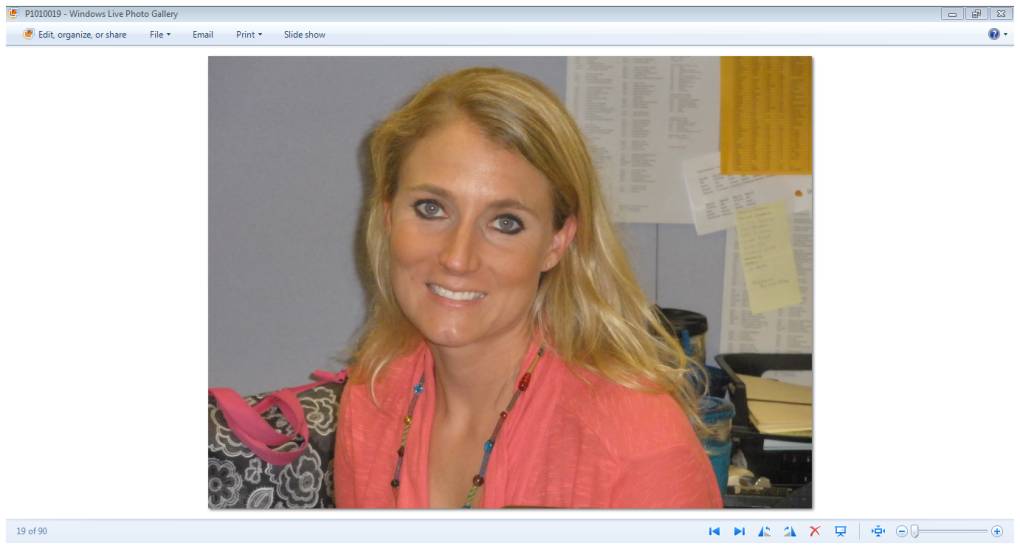 Kari Lamoreaux
Mary Beth West
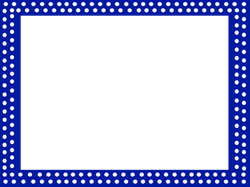 Kindergarten Support Teachers
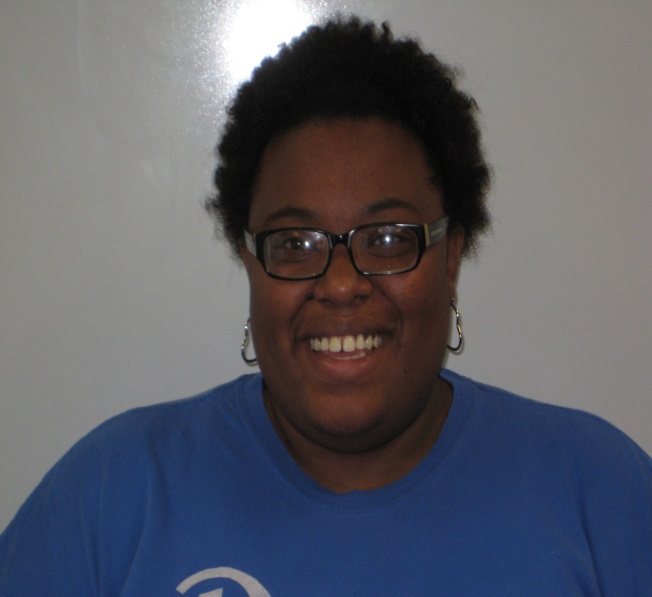 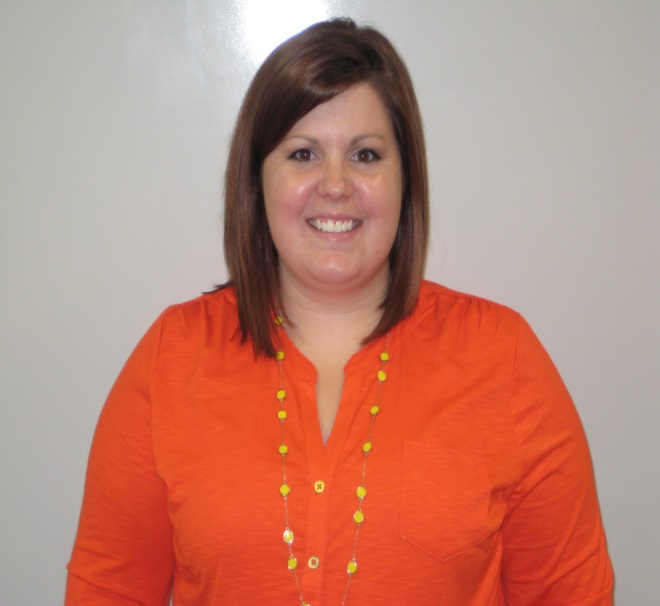 Ashley Clark
Special Ed
Katie McCuddin
In-Class Support
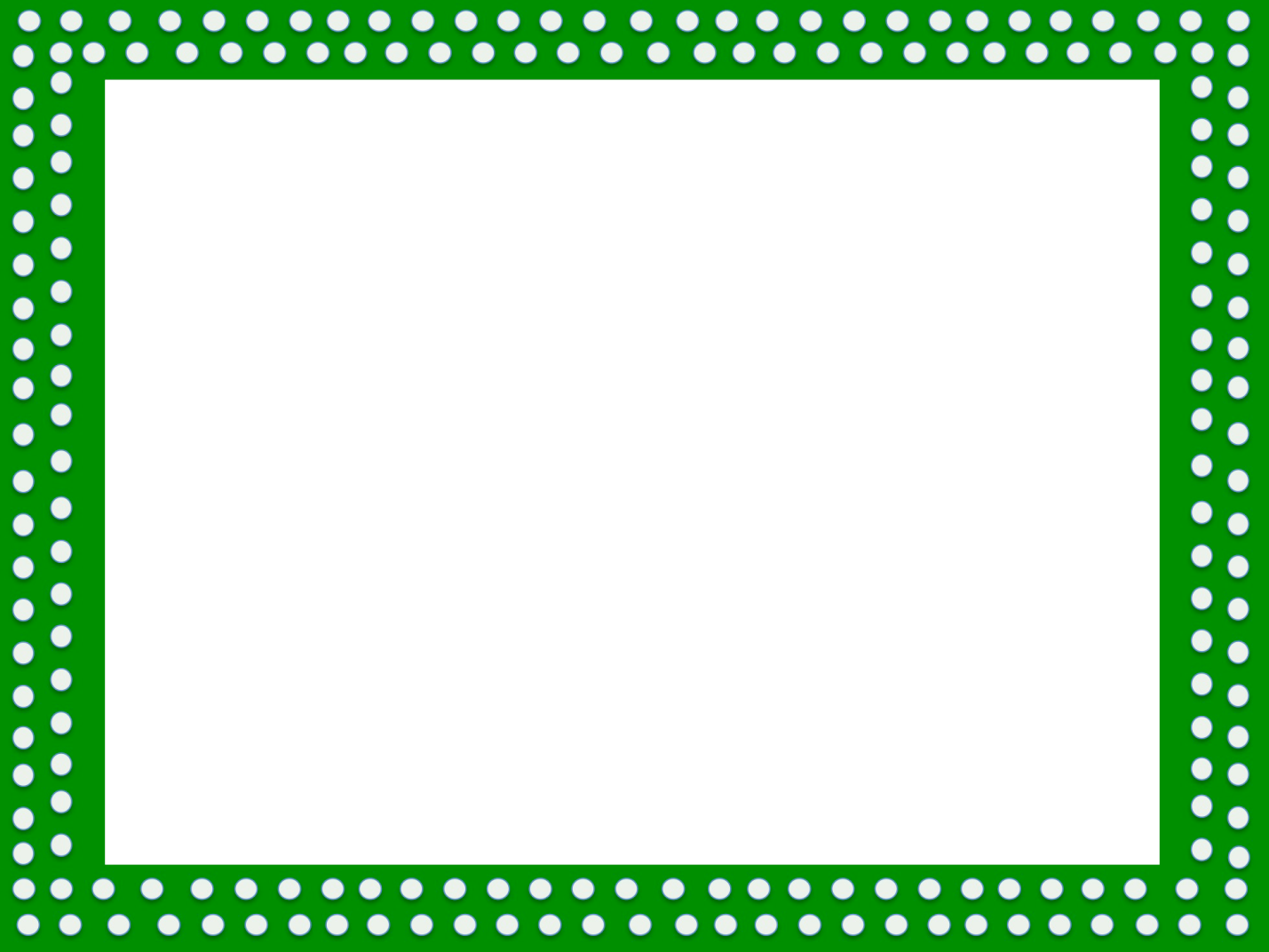 Music/Art/P.E.
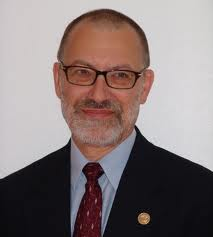 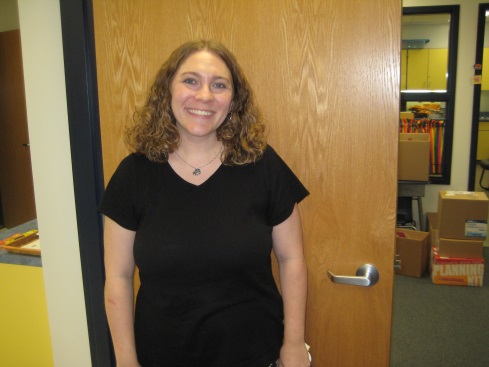 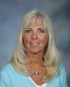 Ken Esveld
Art
Laura Sampson
Music
Kathy Hermsen
P.E.
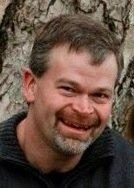 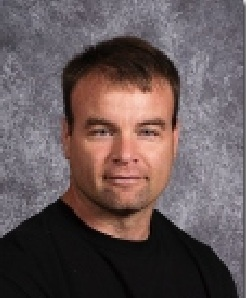 Jodi Fenton
Art
Scott Wiederstein
Music
Dwayne Bahe
P.E.
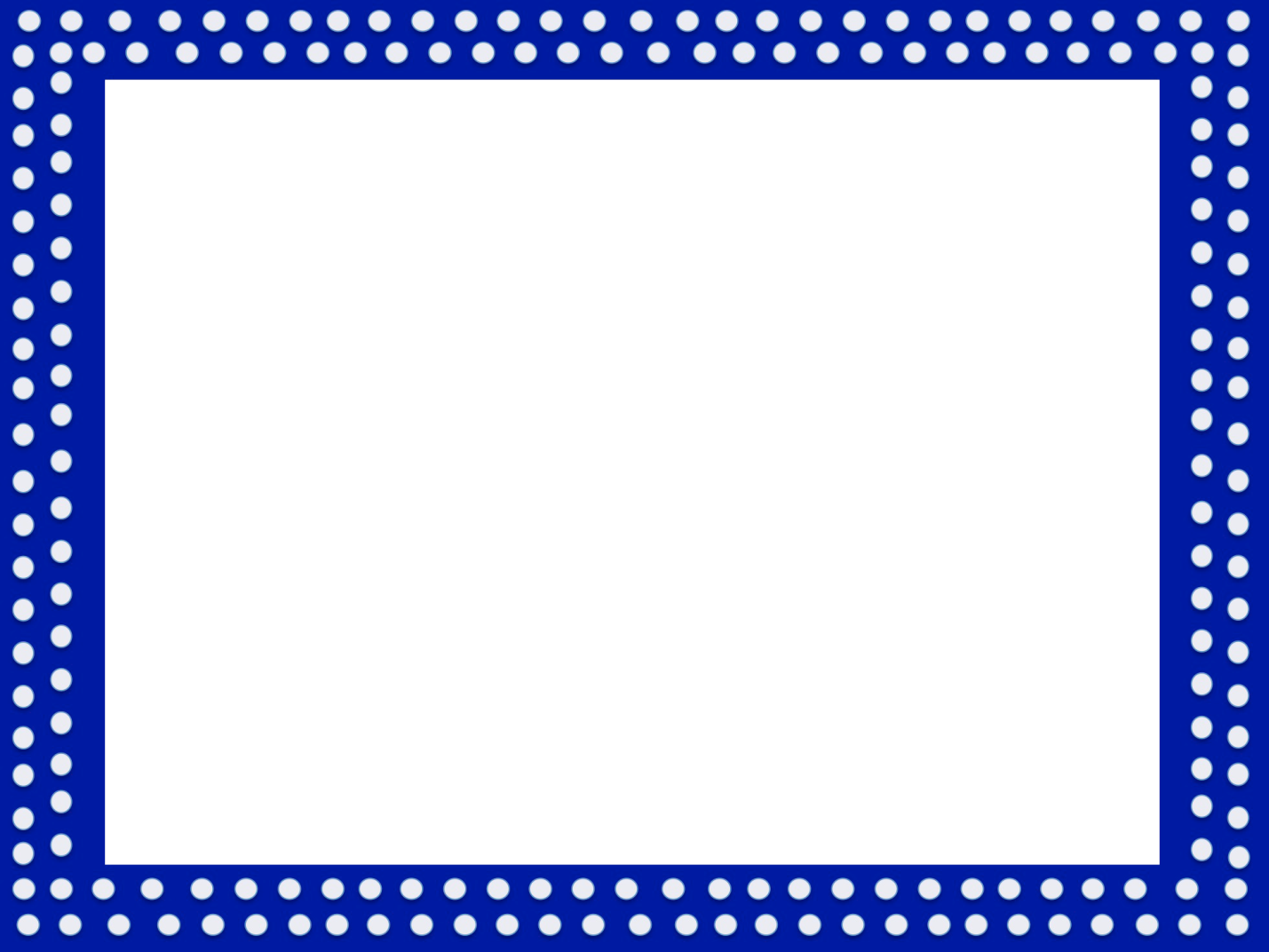 Counseling/Library
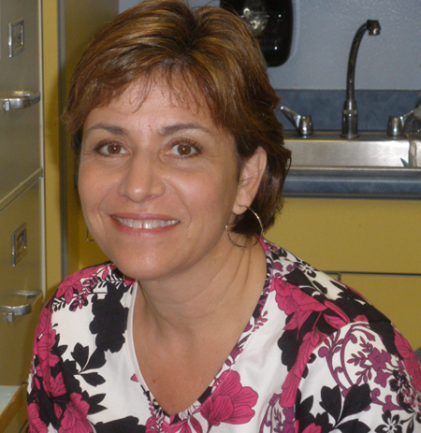 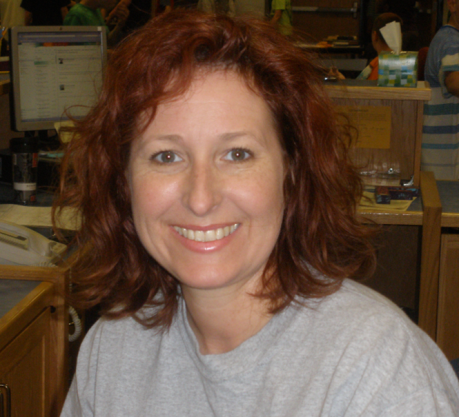 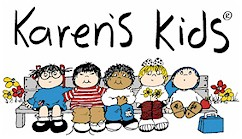 Barb Perkins
Guidance
Gia VanRoekel
Librarian
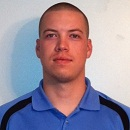 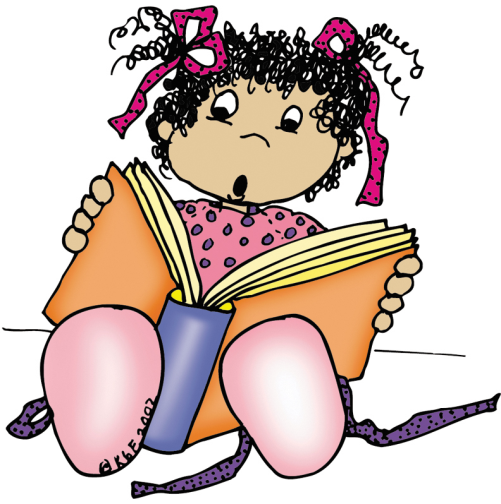 Brett Whittle
Guidance
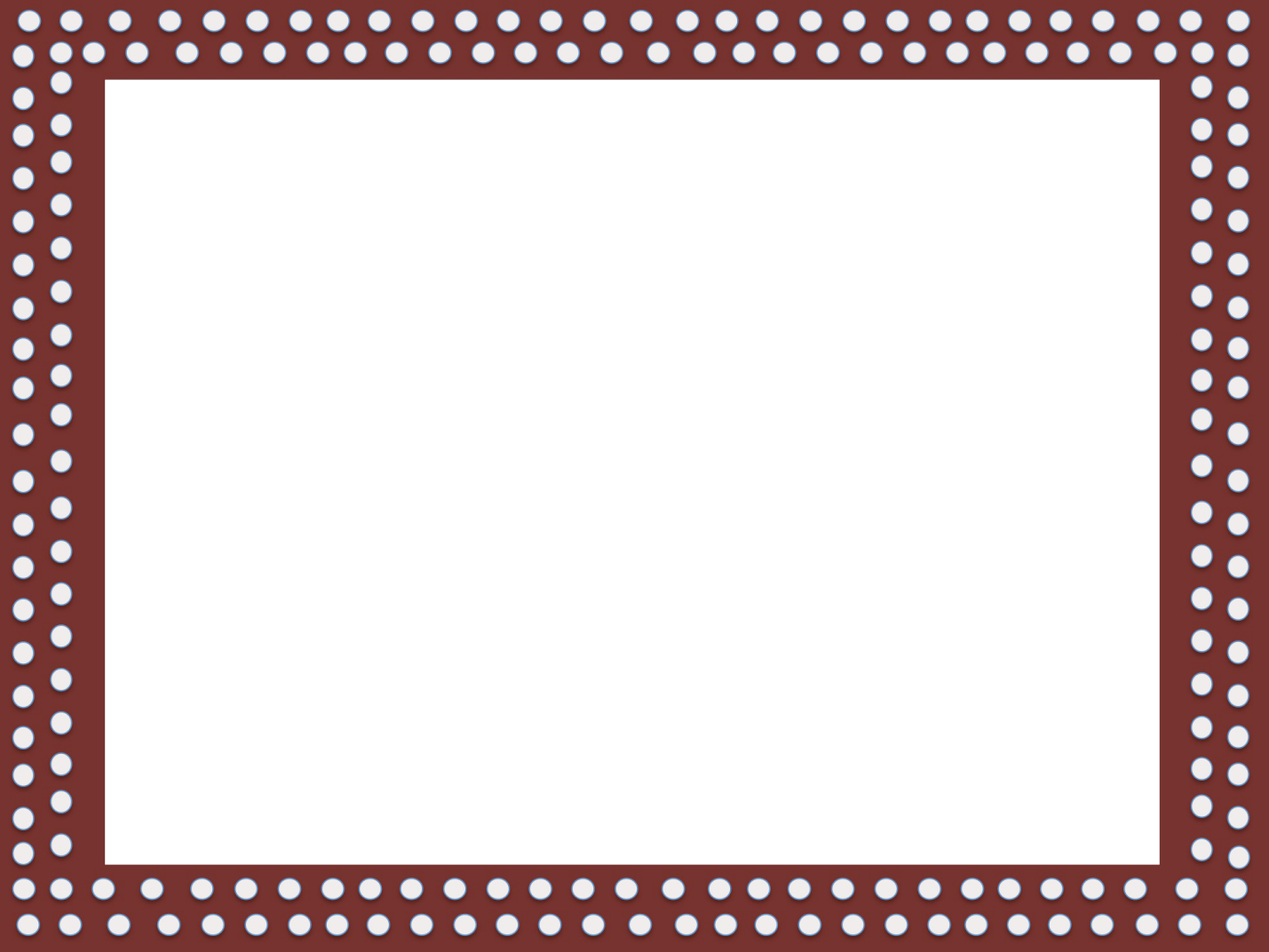 Cafeteria Staff
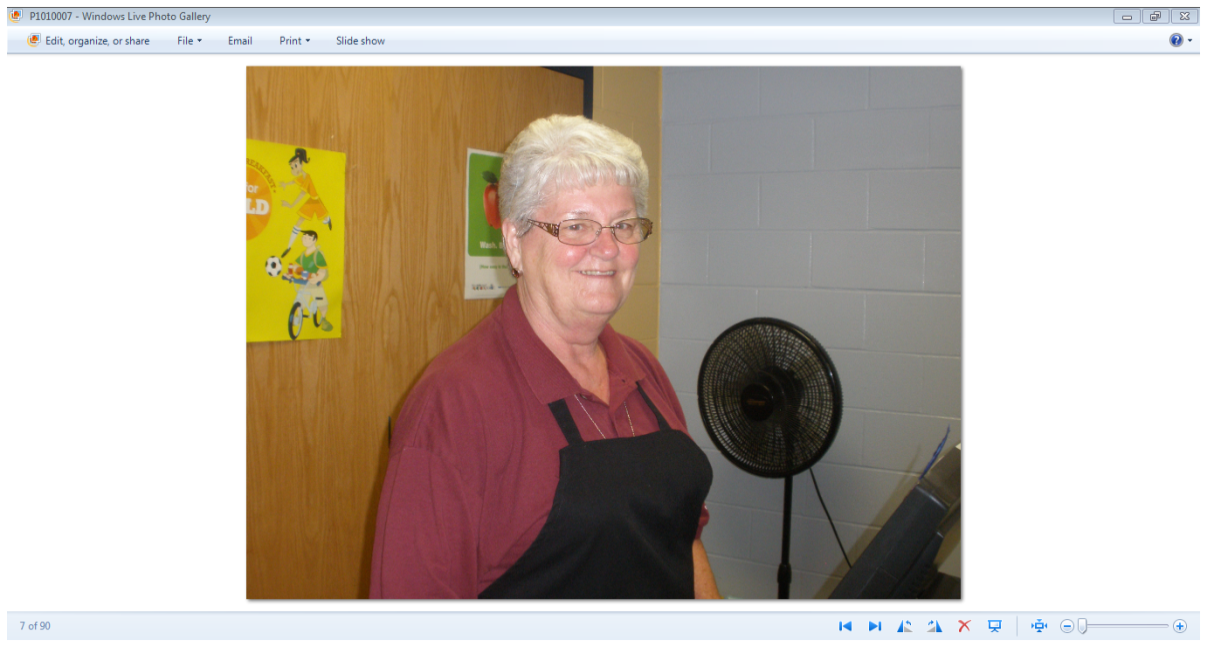 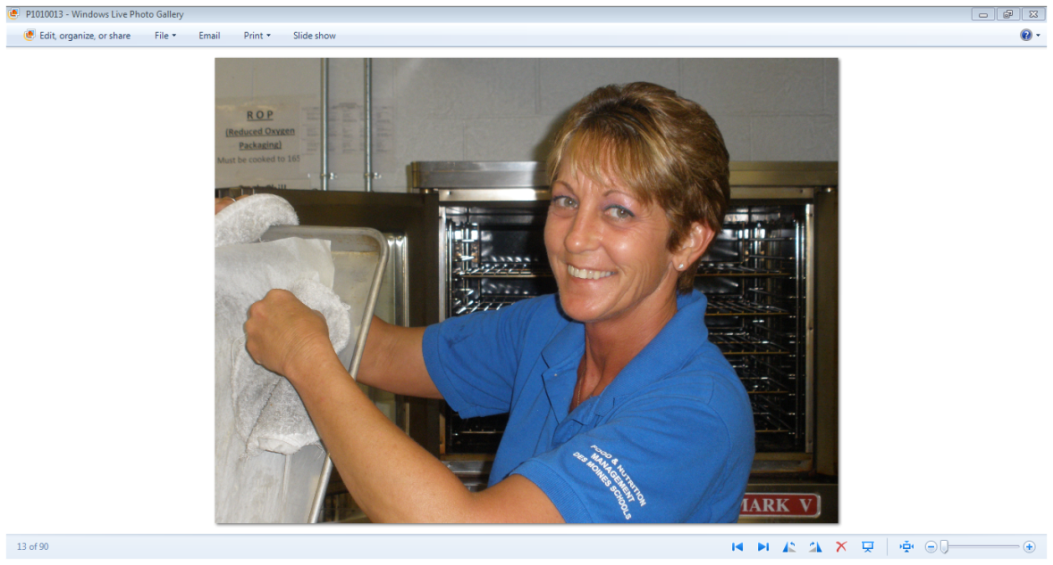 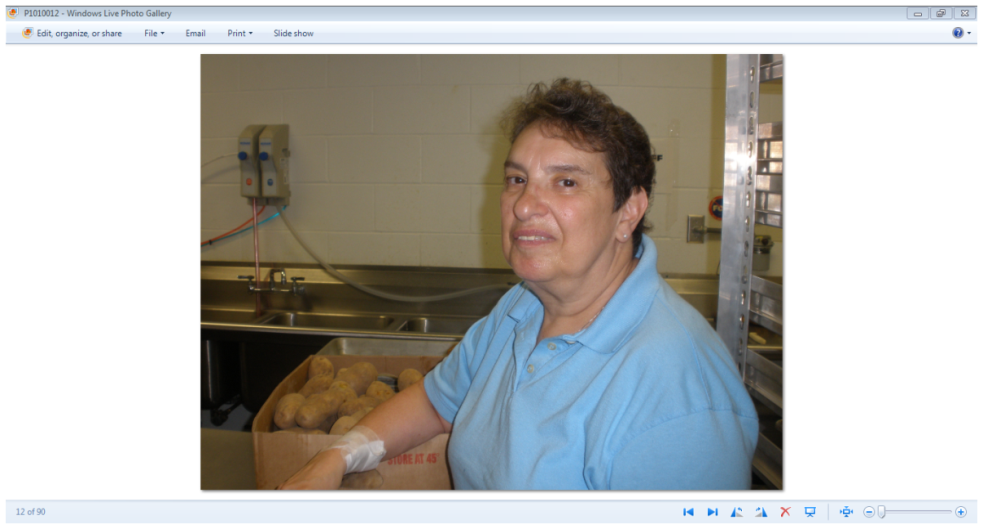 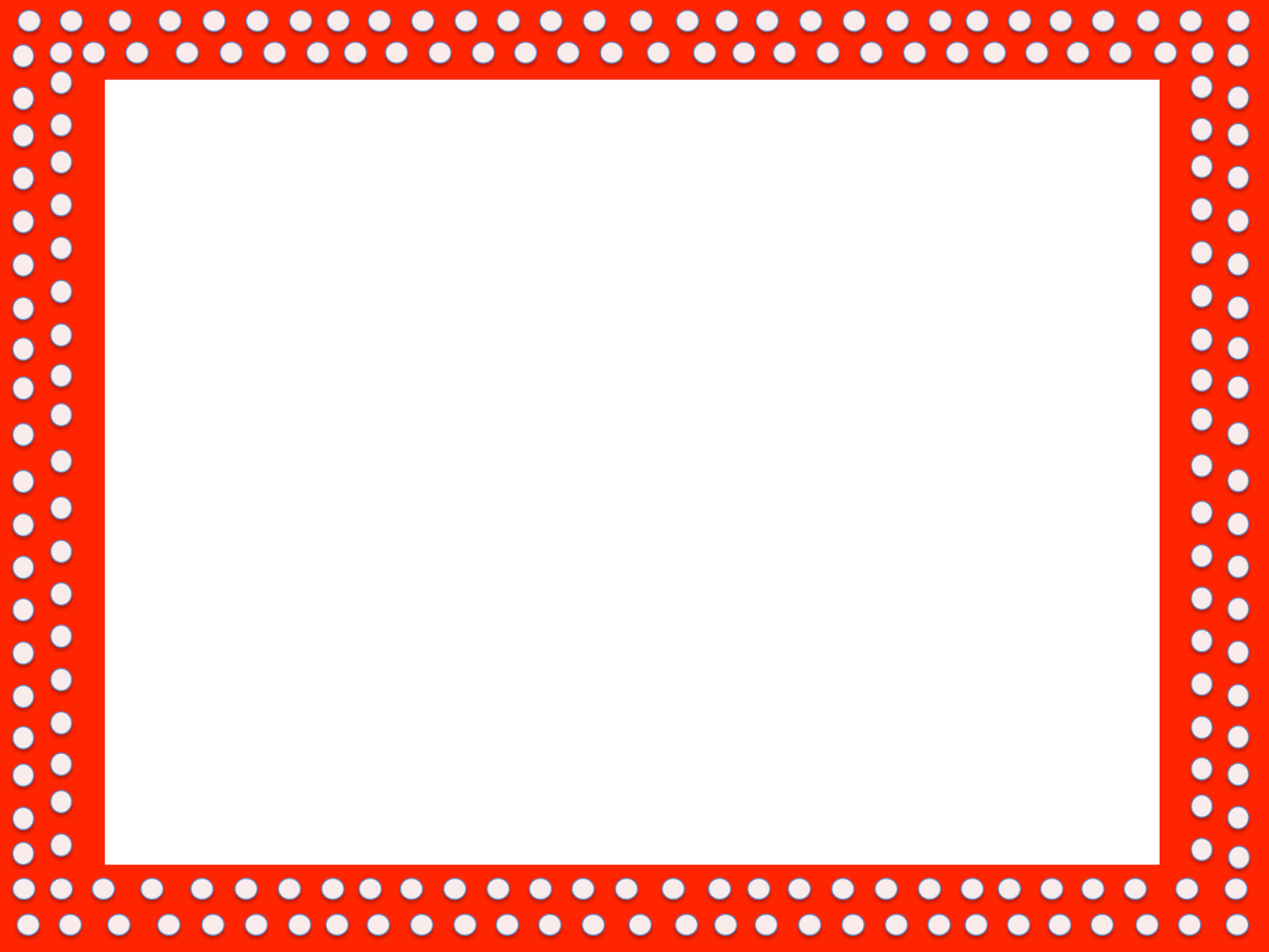 Come prepared to learn!
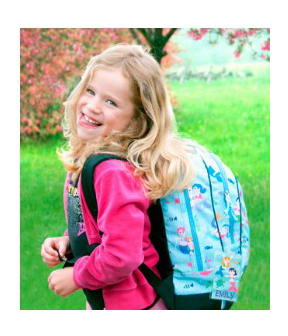 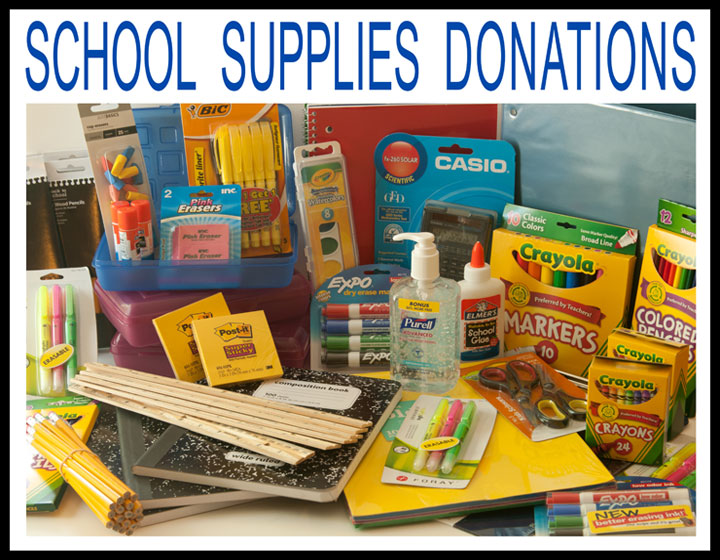 Basic school supplies are requested.  Some items are community supplies.  A list is available.
Backpacks are needed daily.  Please avoid backpacks with wheels.
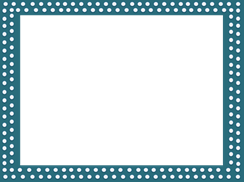 Arrival
Doors remained locked until 8:00 AM
8:00 AM – Breakfast begins
	       All students that enter at 8:00 will be
                  required to go eat breakfast in the 
                  cafeteria where they will stay until the                   	        arrival bell rings.

8:25 AM – Students are dismissed from cafeteria
                  to their classrooms. All students enter 	   	        building to begin the day.
	
8:35 AM – Final bell rings.  Students must be in
                 their classrooms prior to final bell or
                 they need a late pass from office.
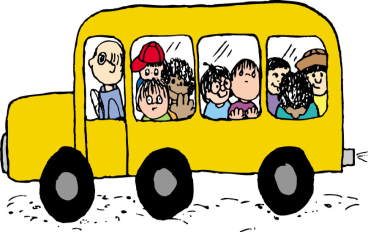 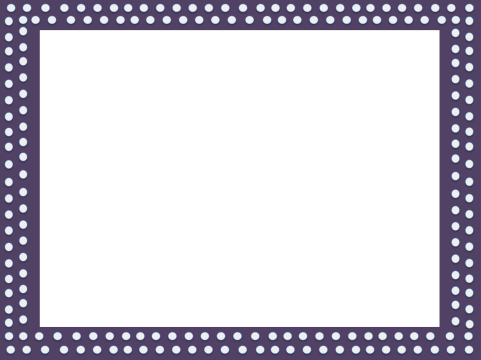 Dismissal
If you are picking your child up early, you must sign them out in the office.
3:20 PM – Kindergarten students leave the building
Exit from the North Door closest to the front of the building.
Walkers – picked up at North Door area
Auto Riders – picked up in “car line” at North Door area
Day Care Van – picked up in “car line” at North Door area
Bus Riders will line up in the gym and be escorted to their bus.
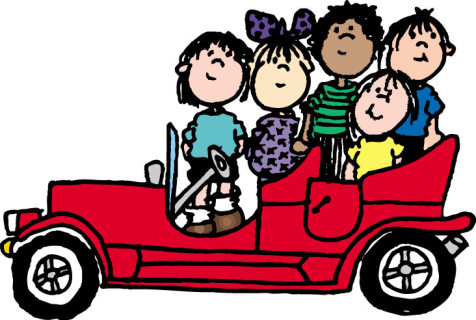 Early Out Wednesdays follow the same procedures at 1:50 PM.
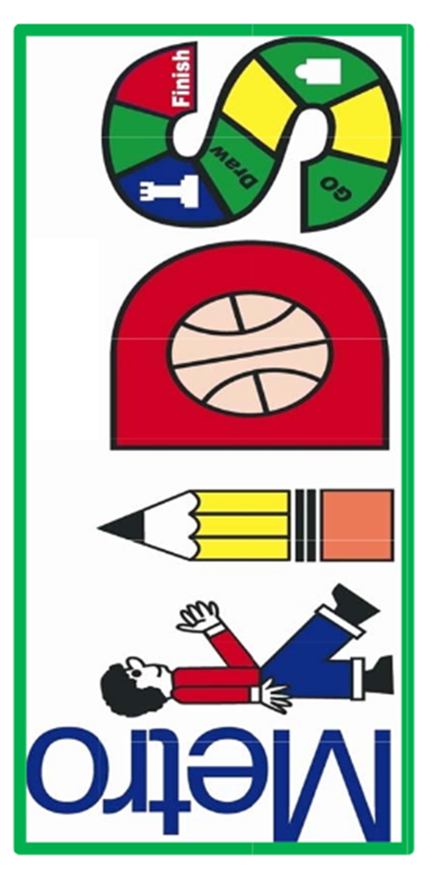 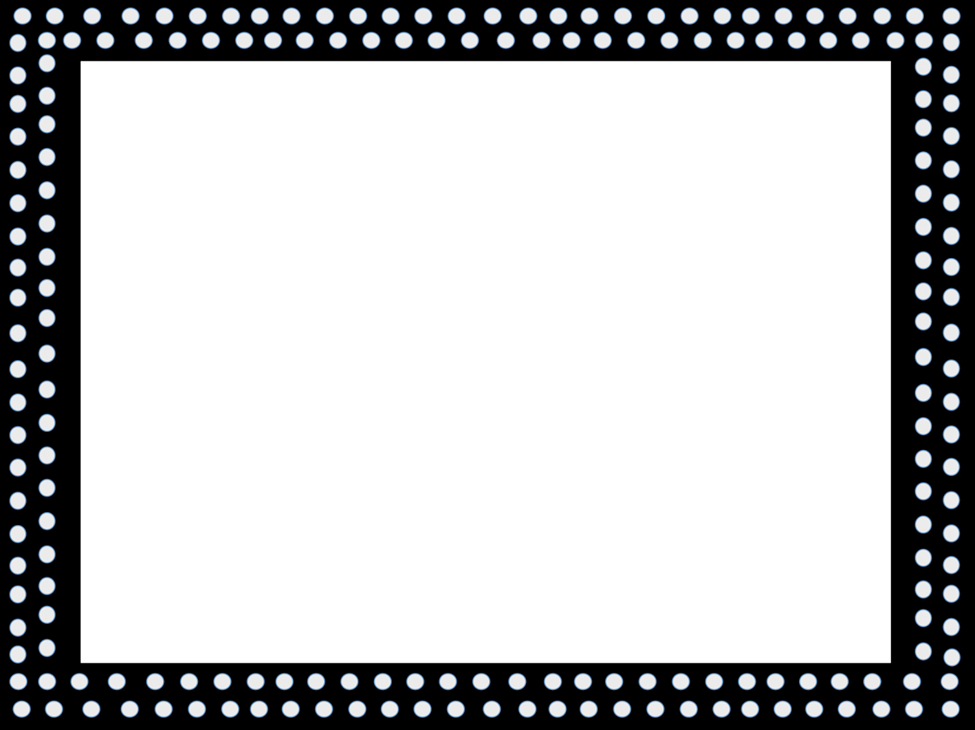 Metro Kids enter through North Doors. A Metro staff will meet you at the door. All doors are locked prior to 8:00 AM.
Metro Kids is a fee-based before- and after-school child-care program available in elementary schools on school days. All kindergarten through fifth-grade students are eligible. Program hours are 6:30 a.m. to 5:45 p.m. On non-school days, all-day child-care services are available at regional sites.
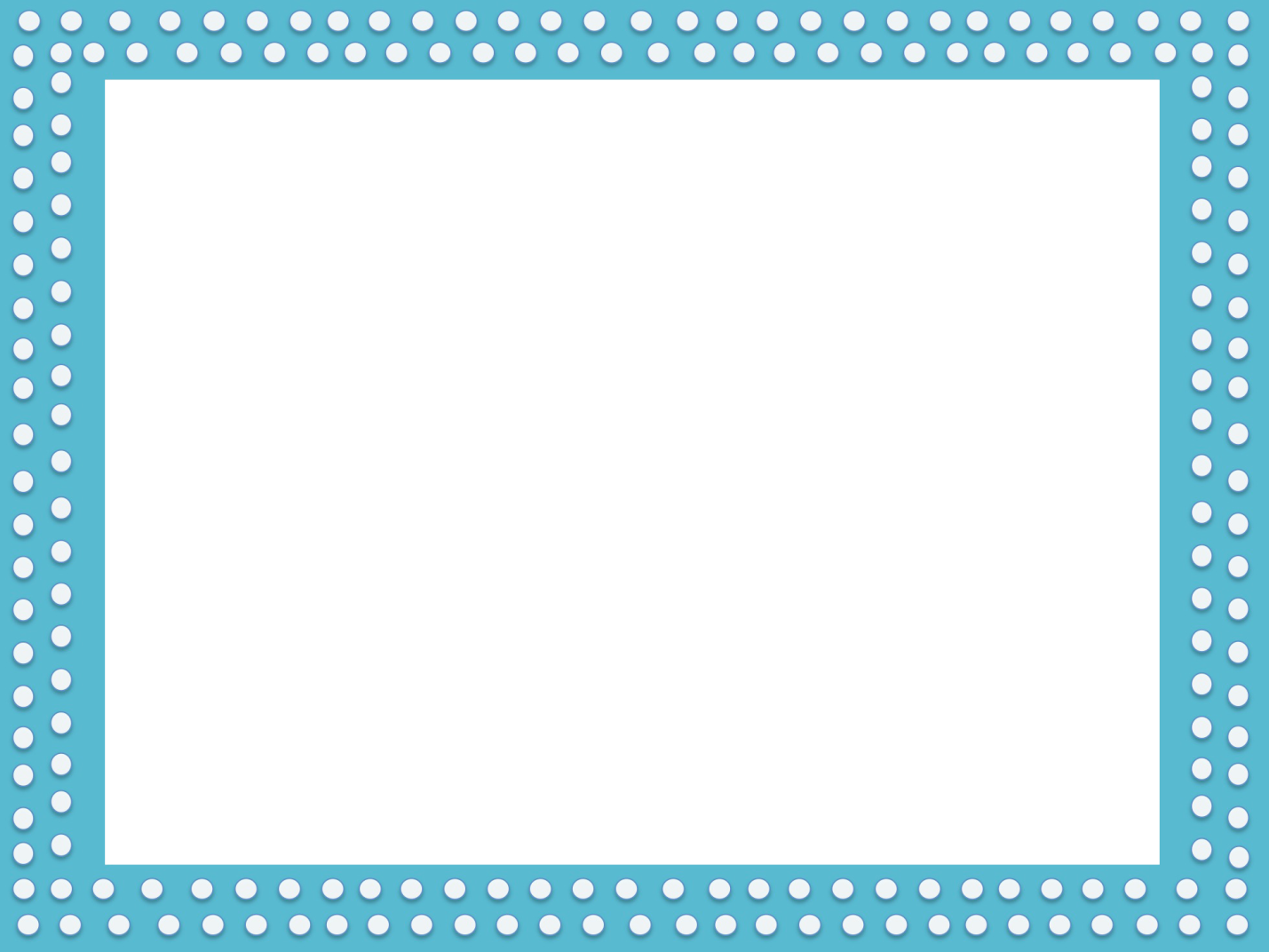 Parent/Teacher Conferences
Fall Conferences – October 16, October 23
Spring Conferences – February 12, February 19
Early-out Wednesdays
Dismissal at 1:50 PM
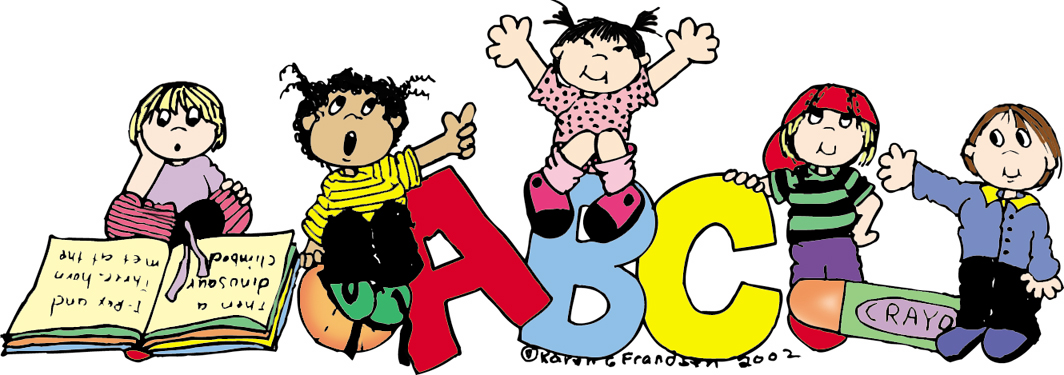 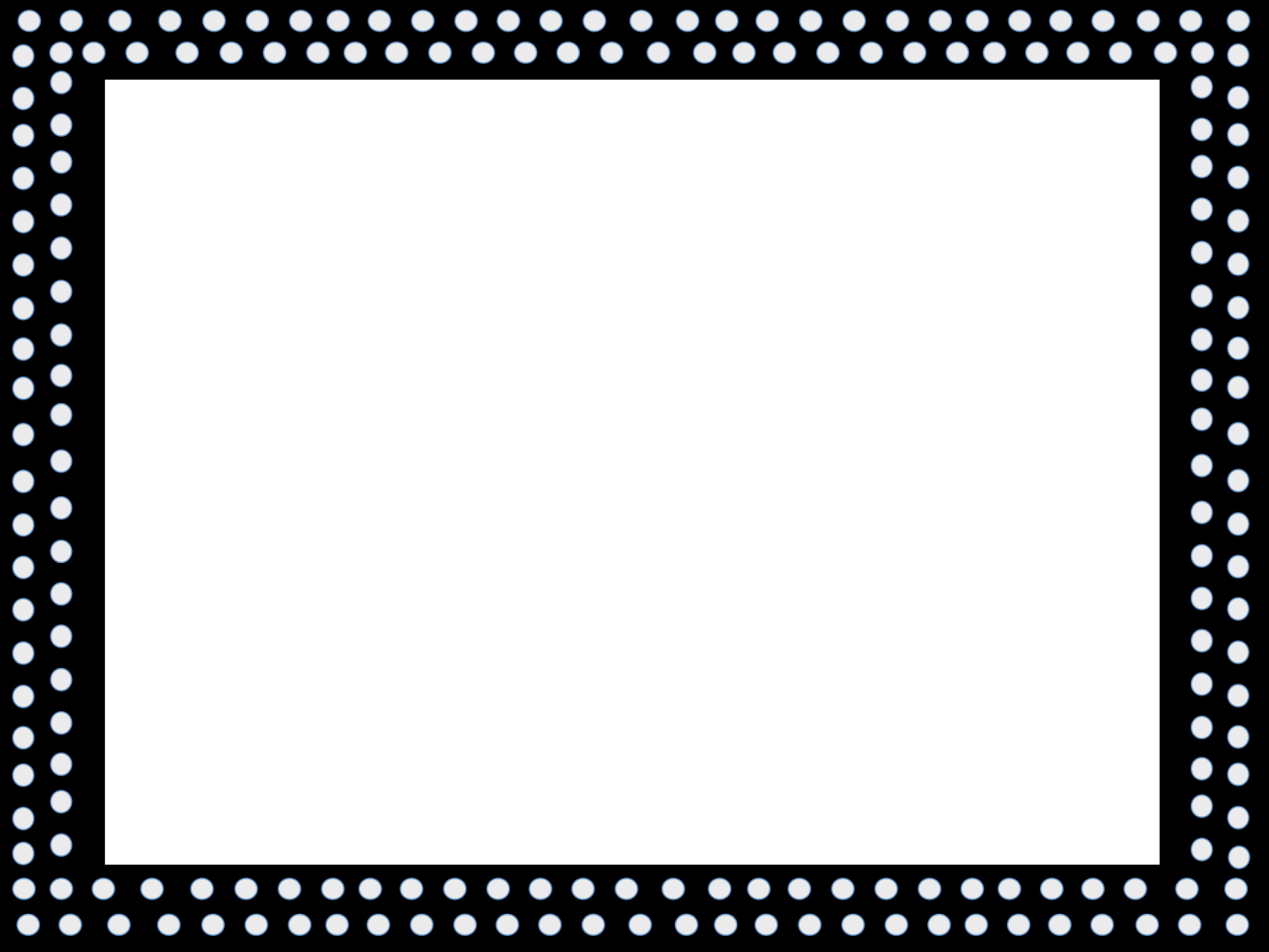 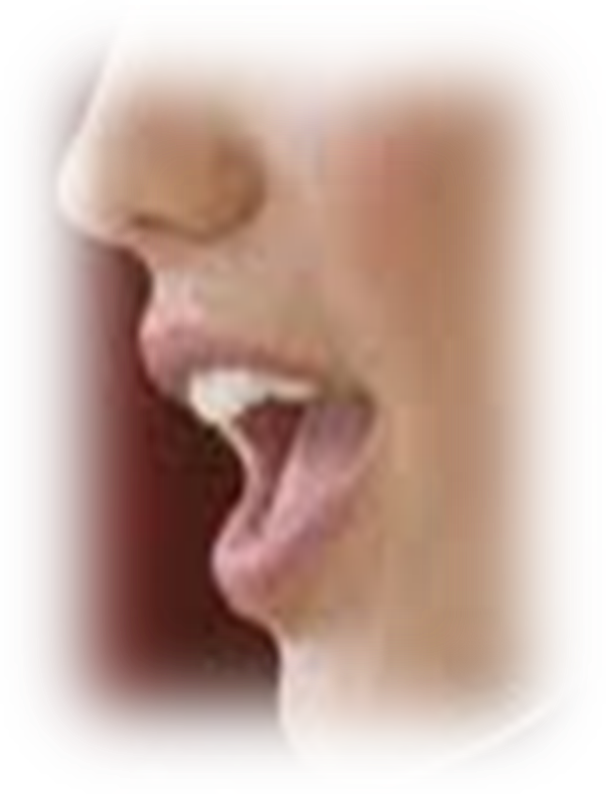 “What did you learn today at school?”
“Hmmm…. I can’t remember!  
                           Nothing!”
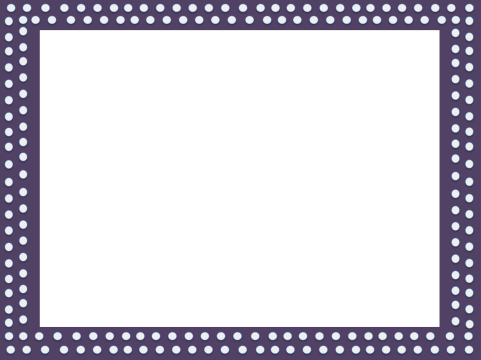 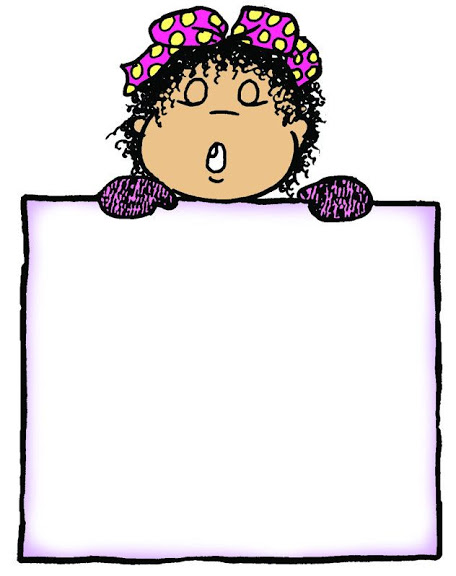 Reading
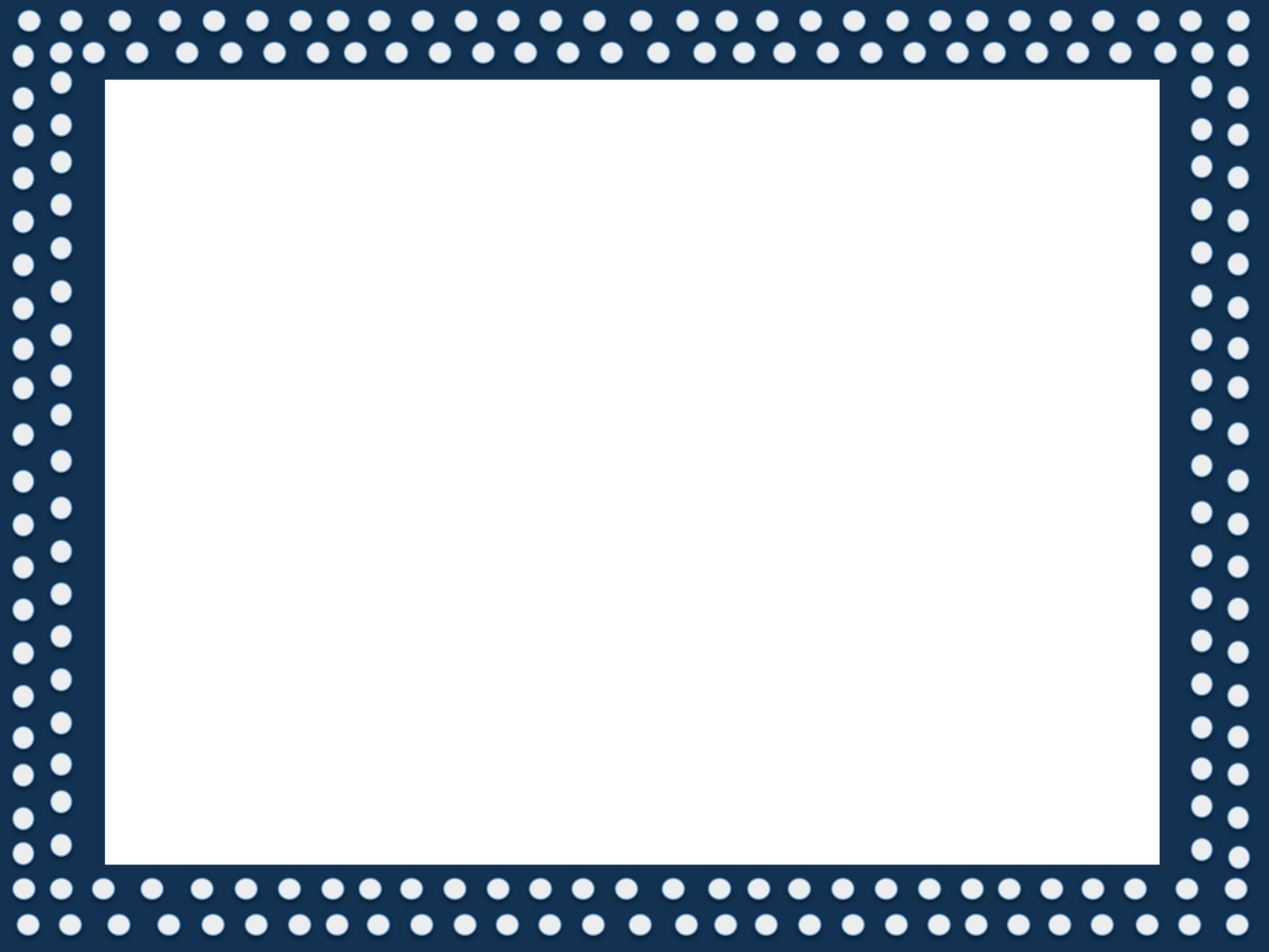 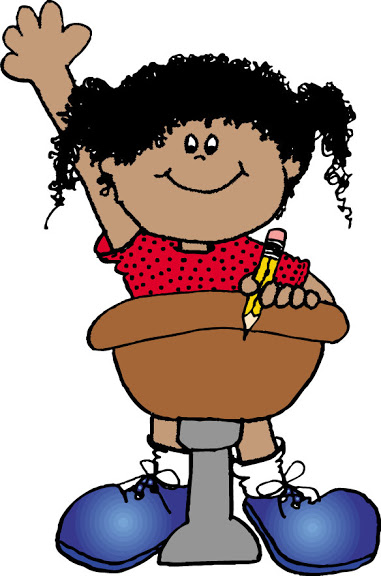 PBIS

Respectful
Responsible
Safe
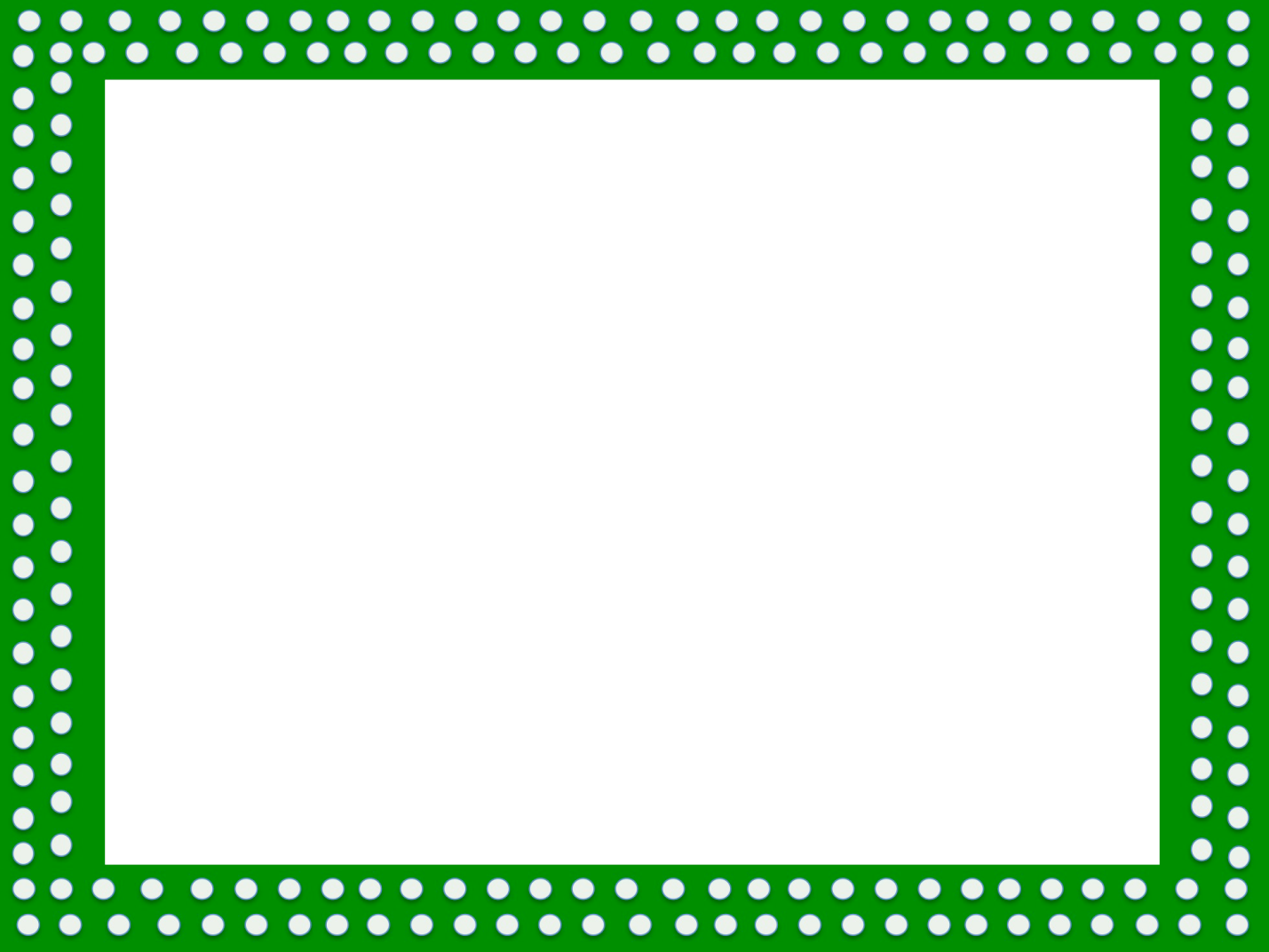 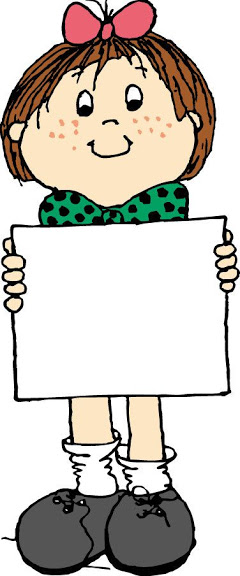 Writing
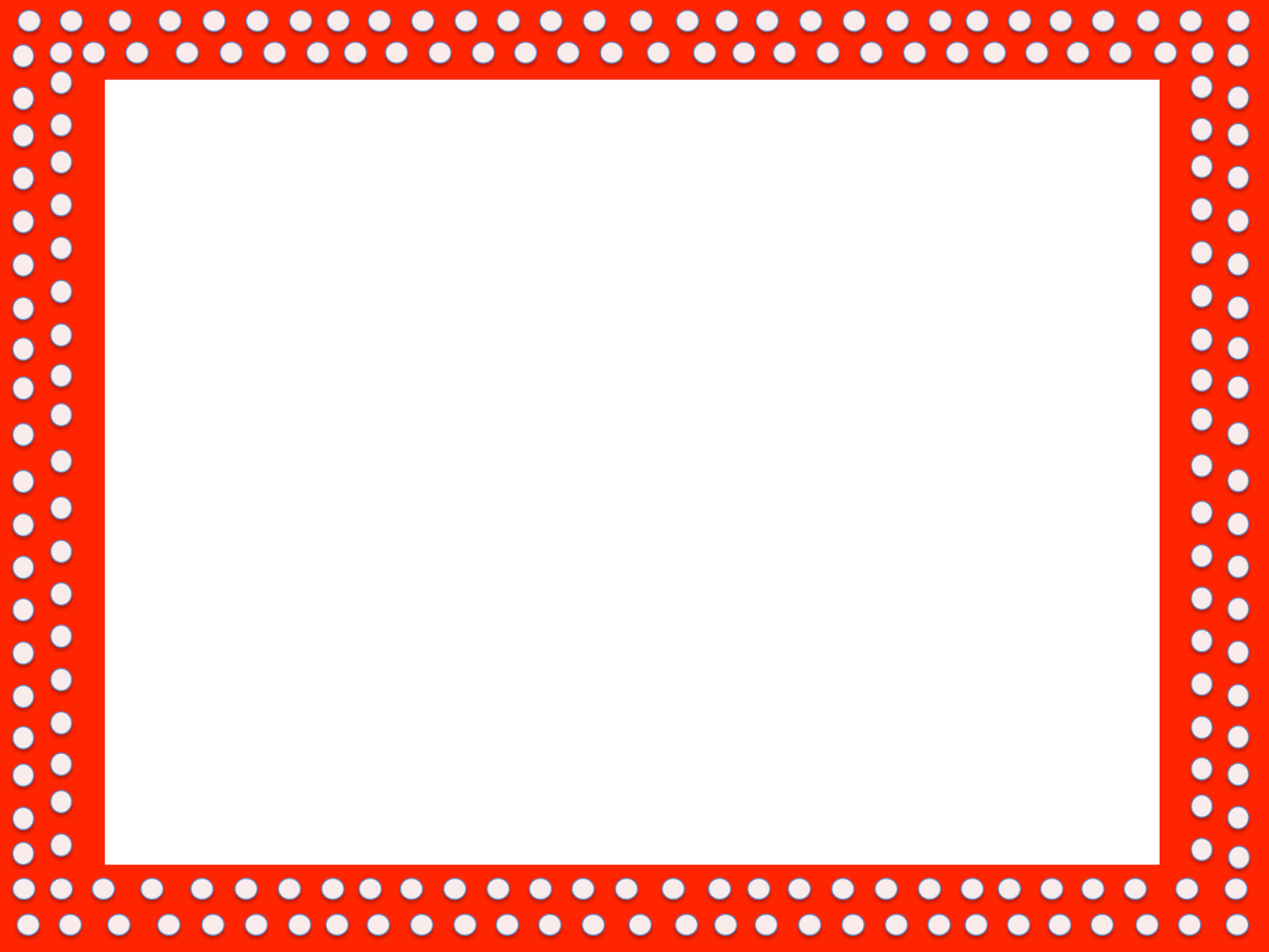 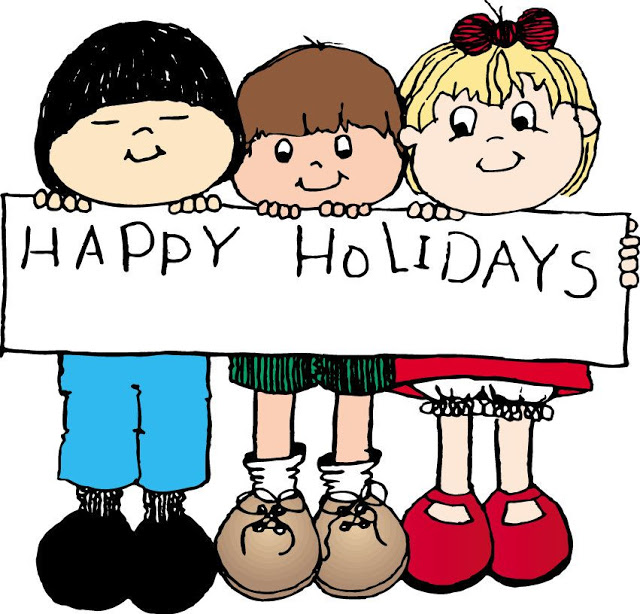 Success
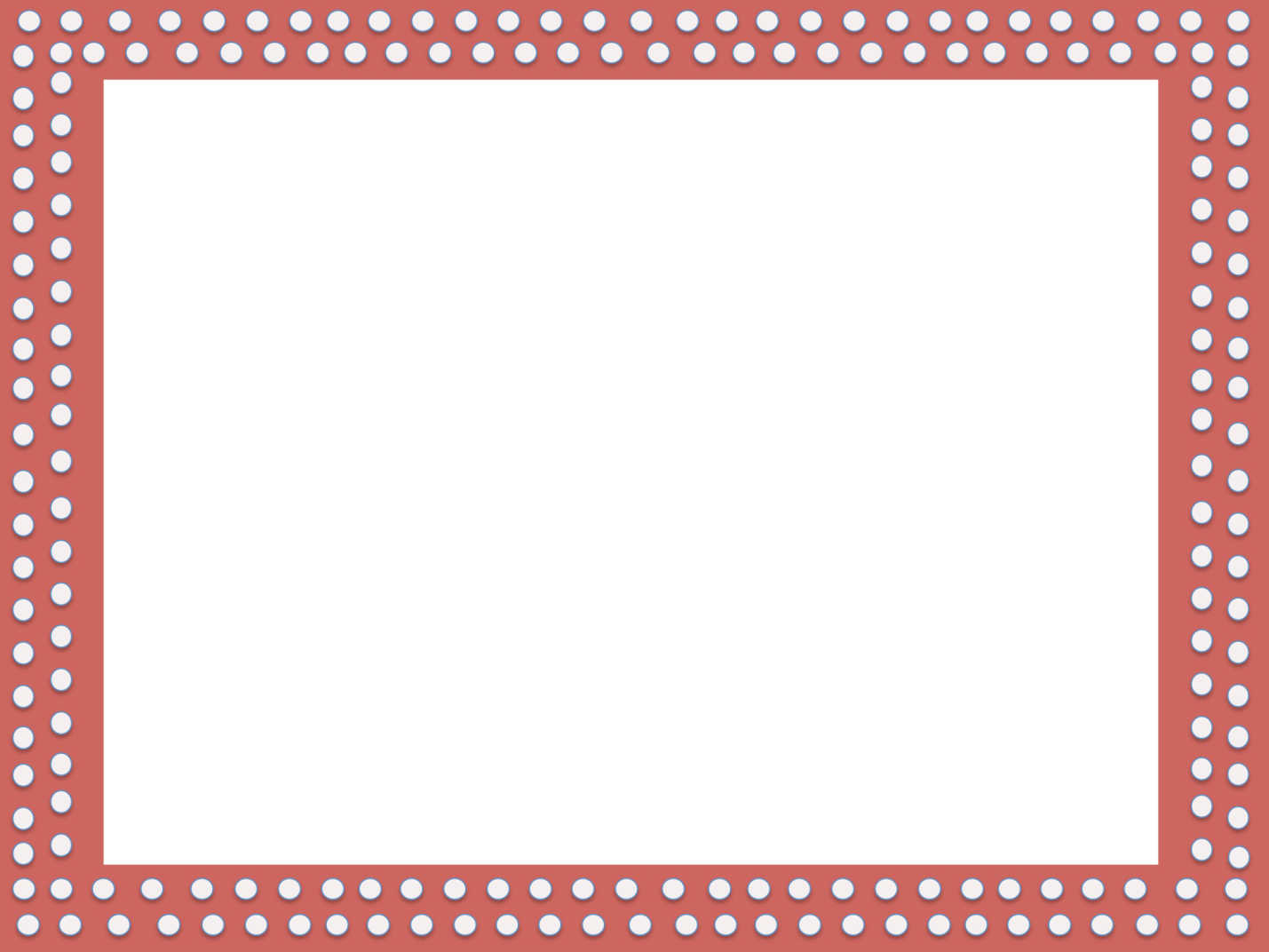 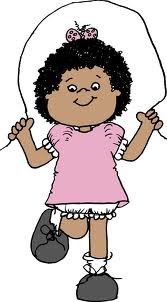 Exercises
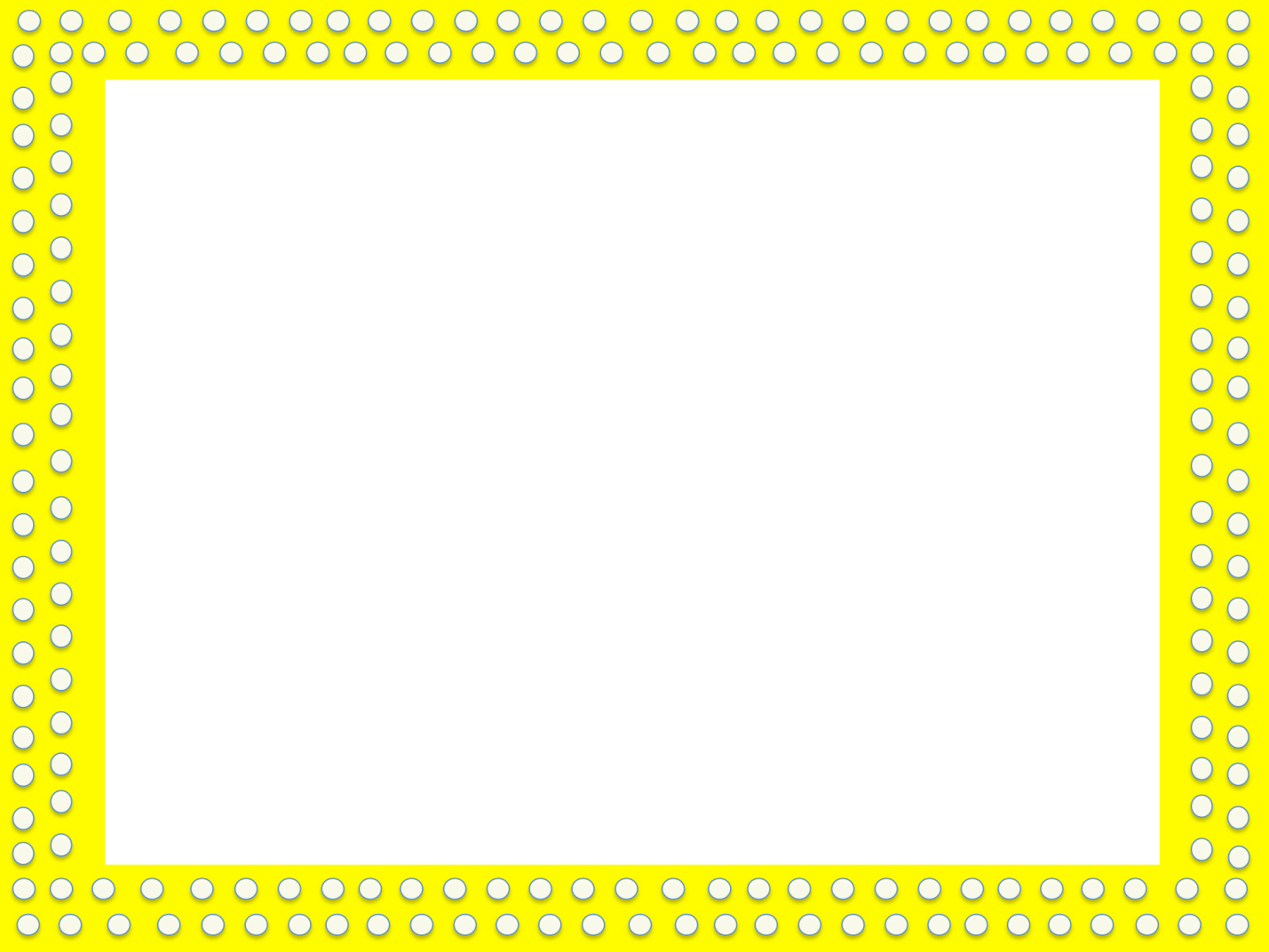 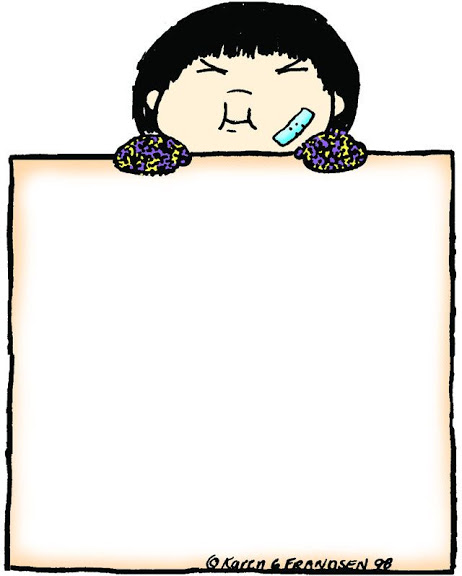 Health
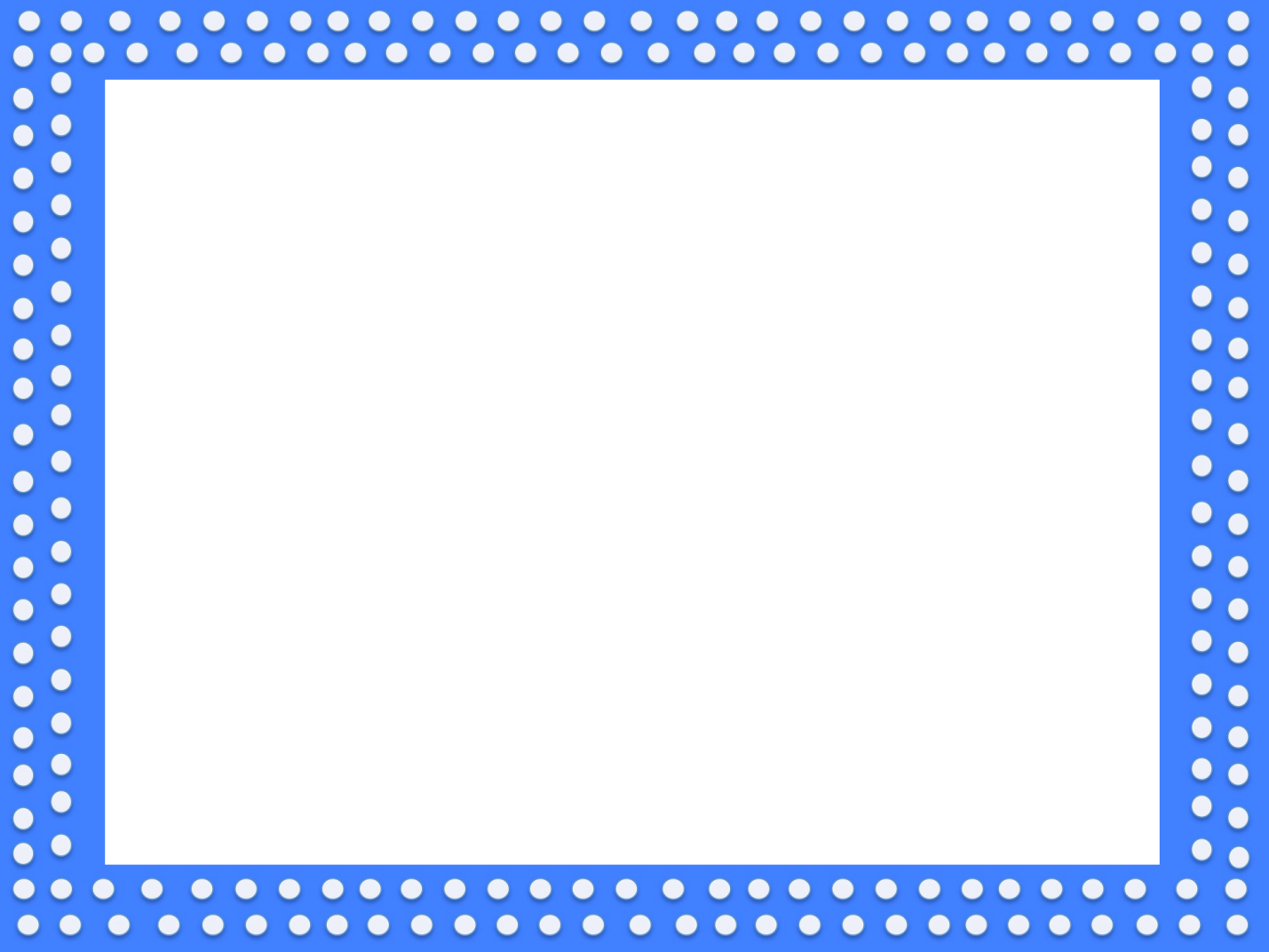 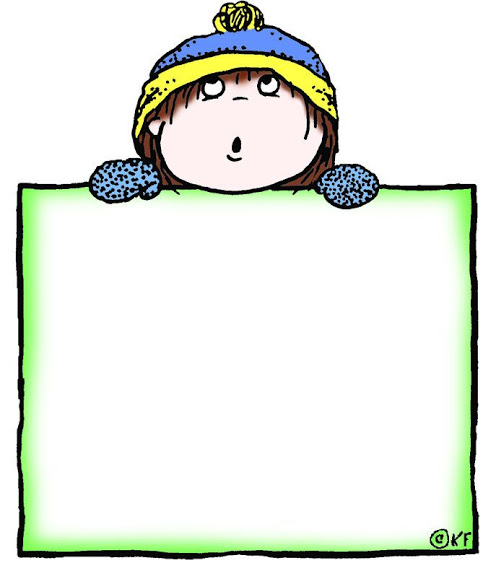 Music
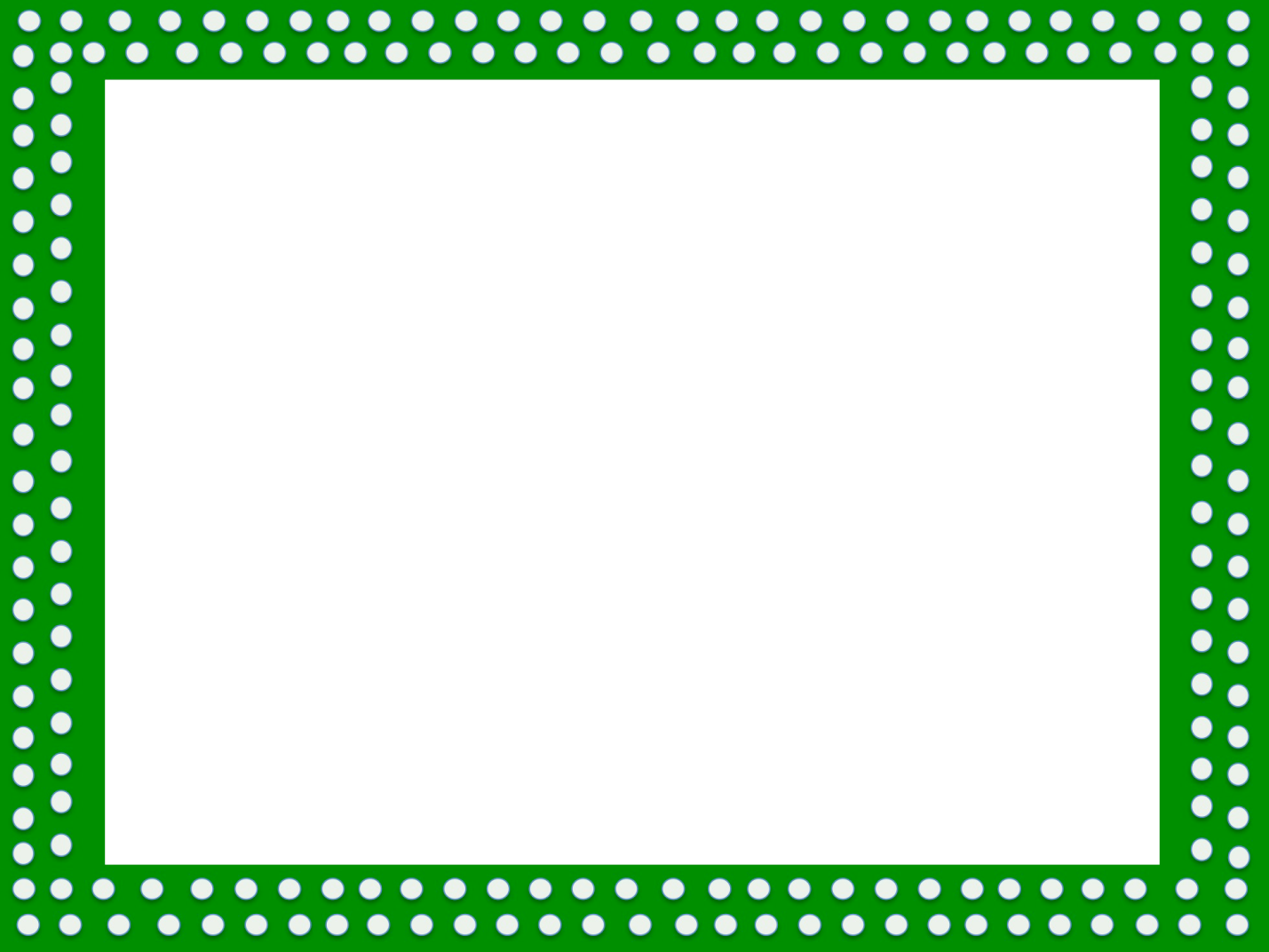 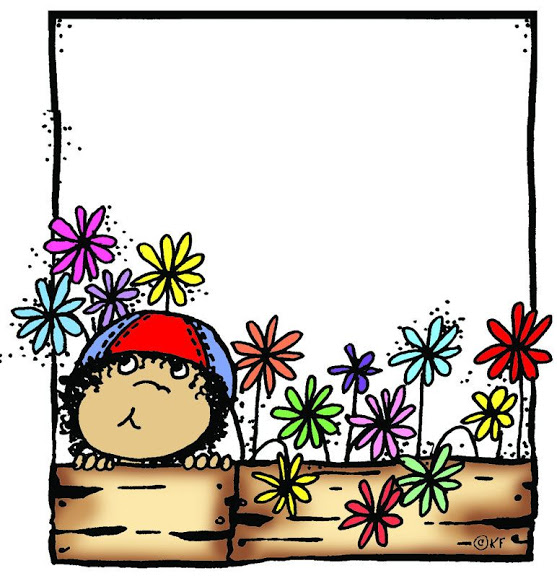 Science
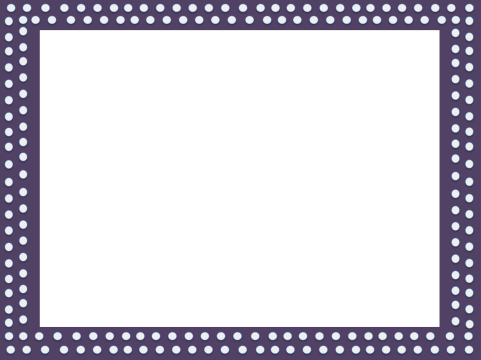 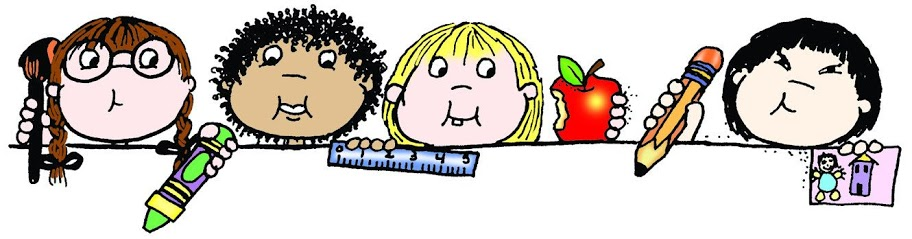 Problem
Solving
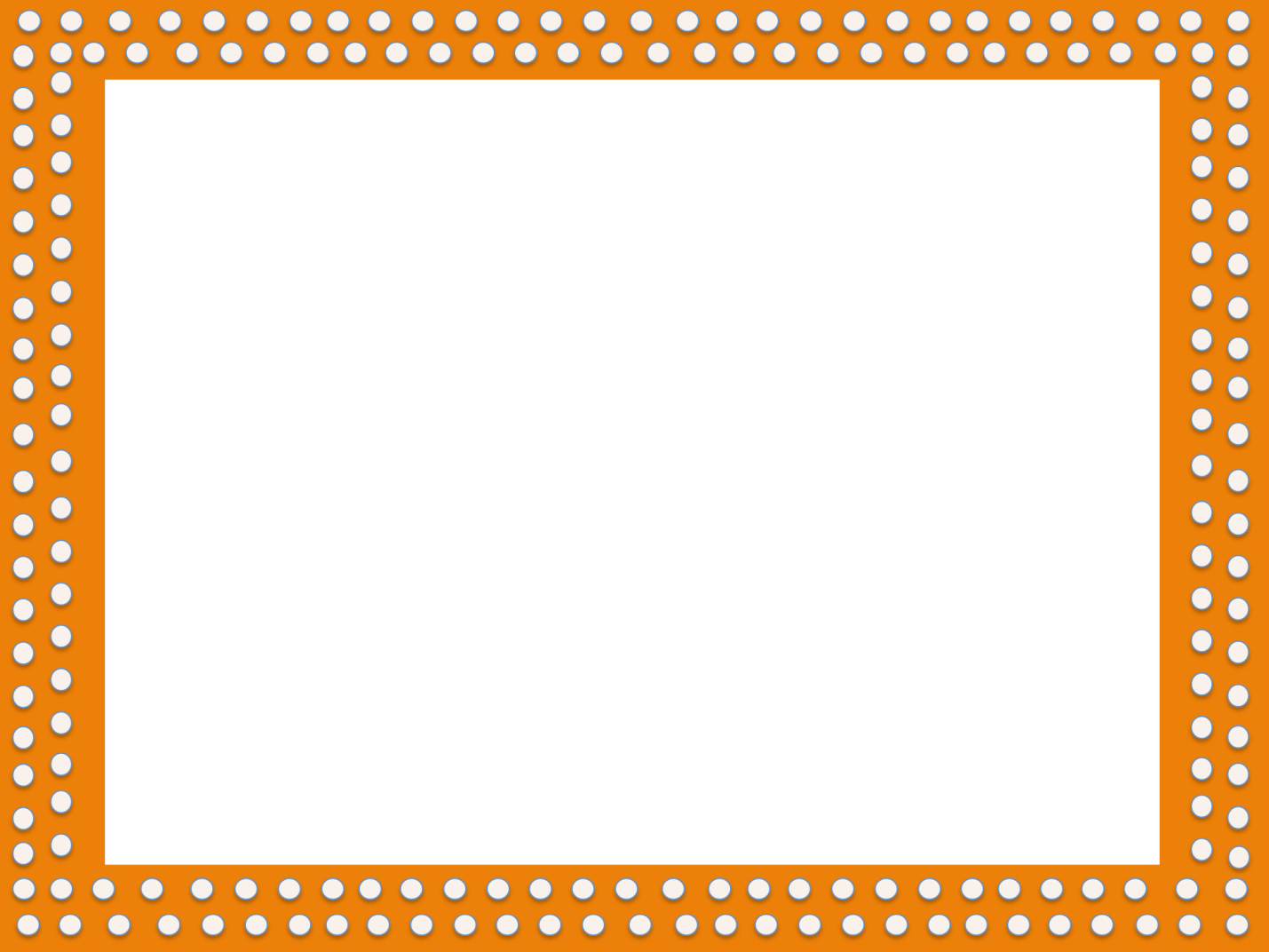 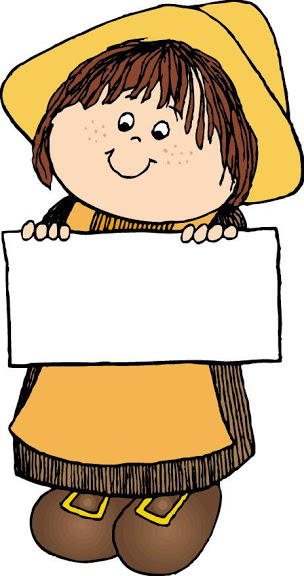 History
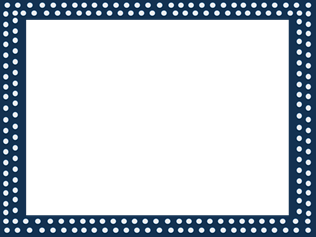 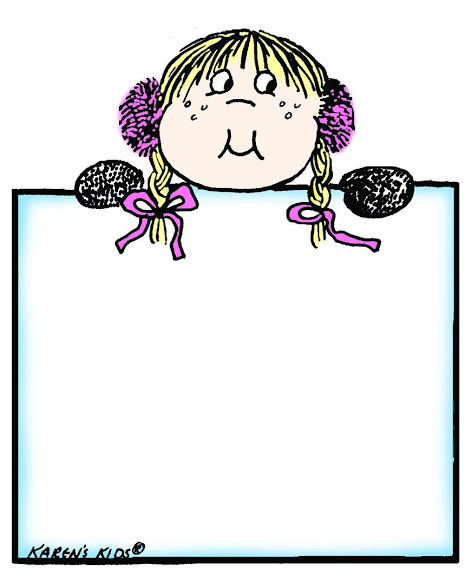 Weather
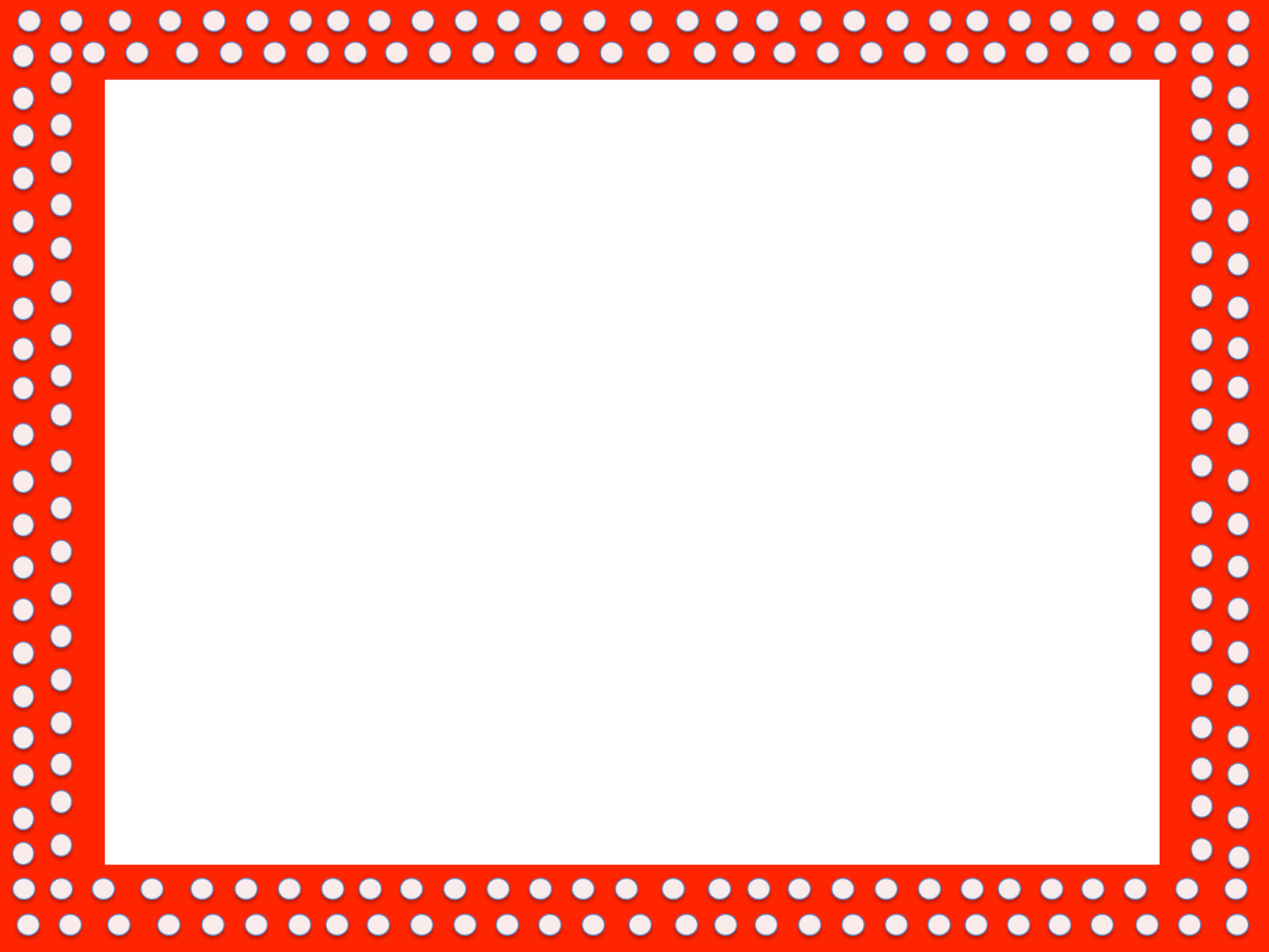 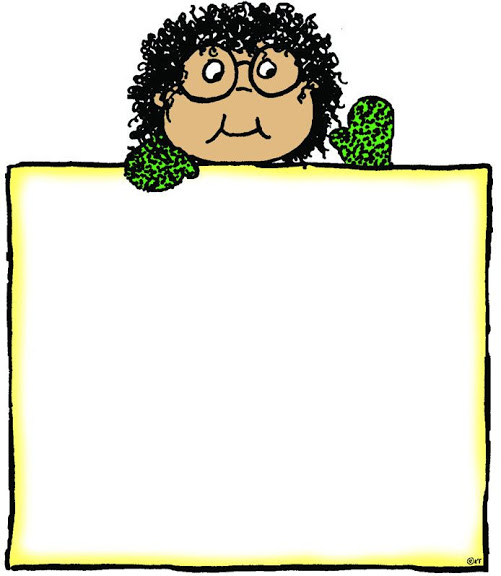 Social
Skills
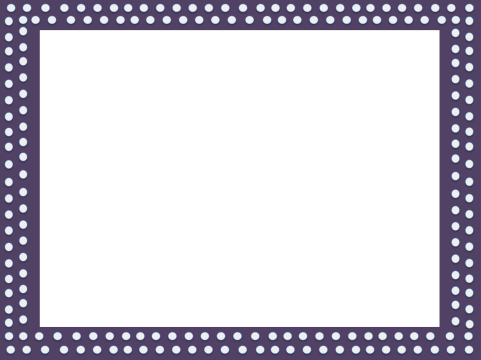 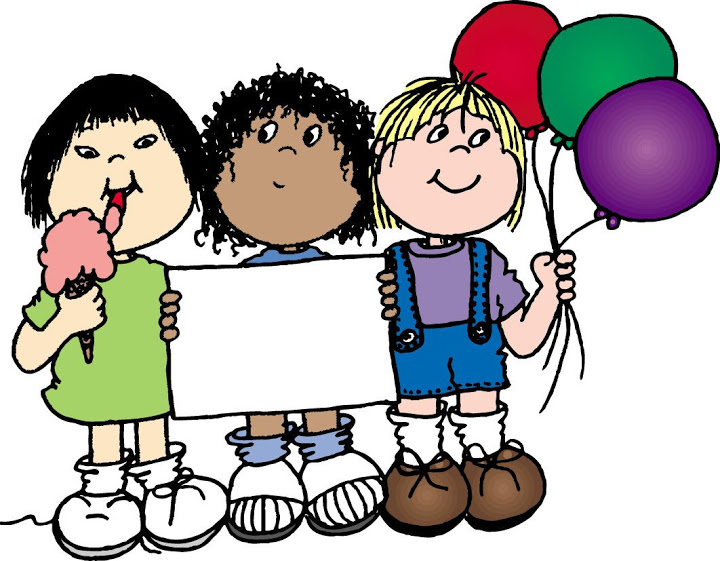 Lunch
Recess
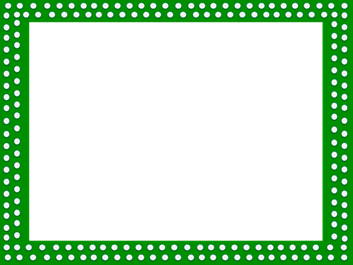 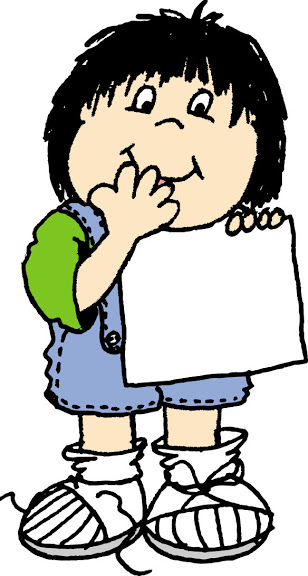 Thinking
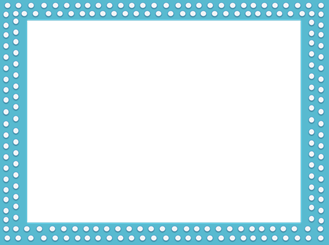 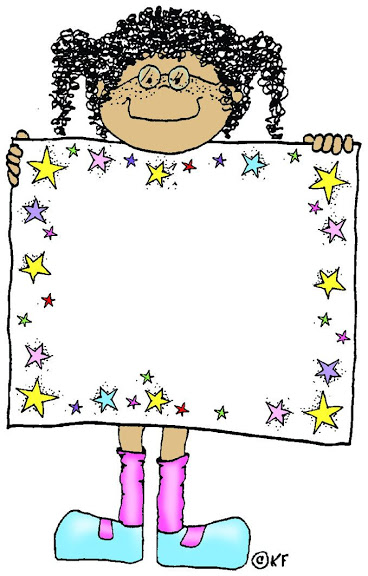 Art
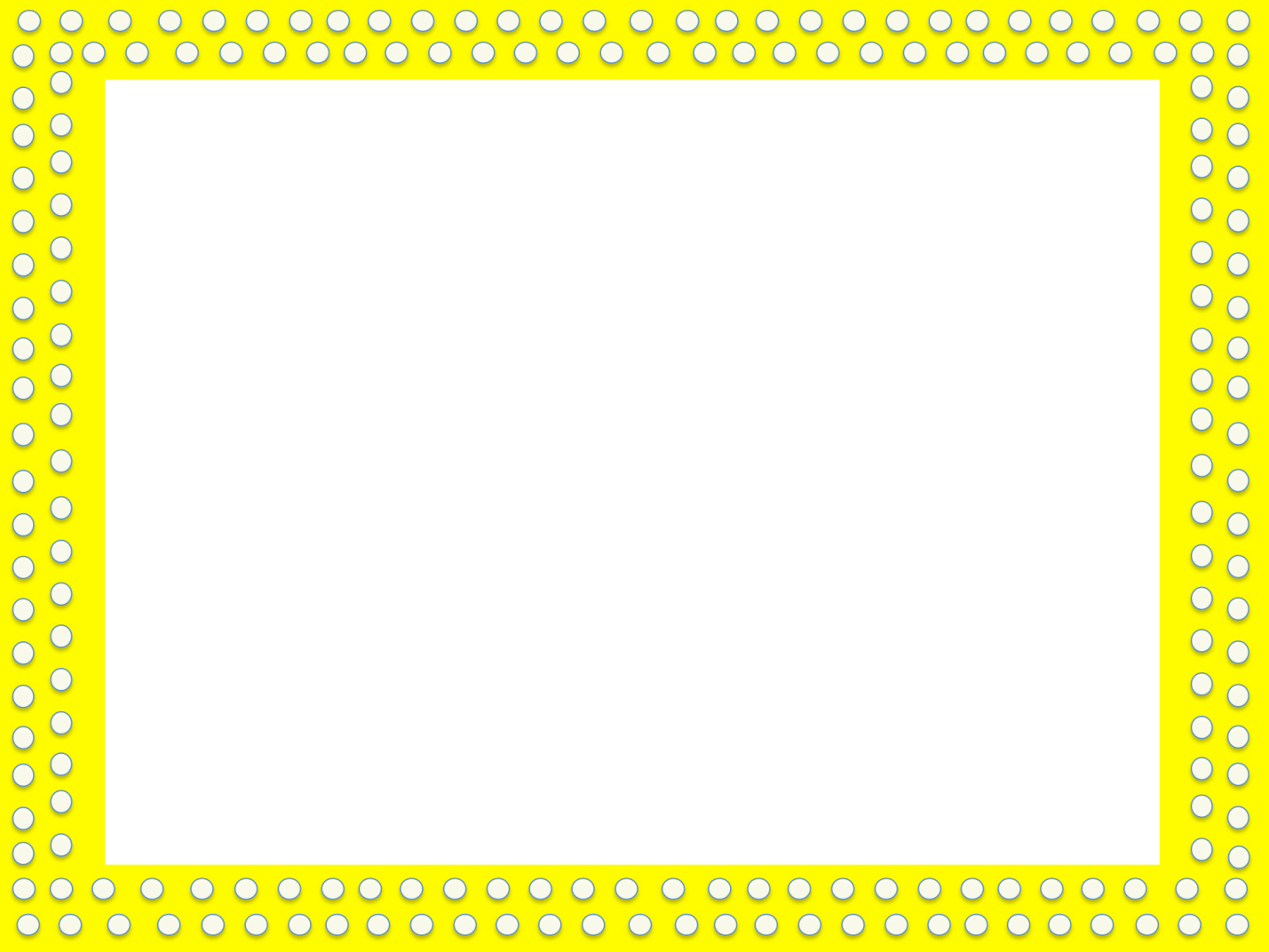 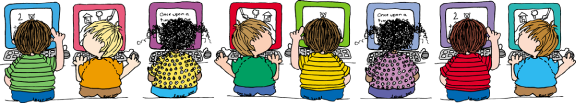 Technology
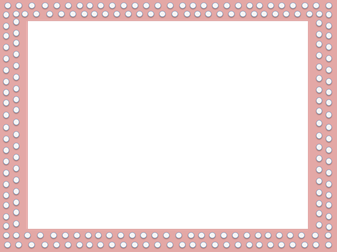 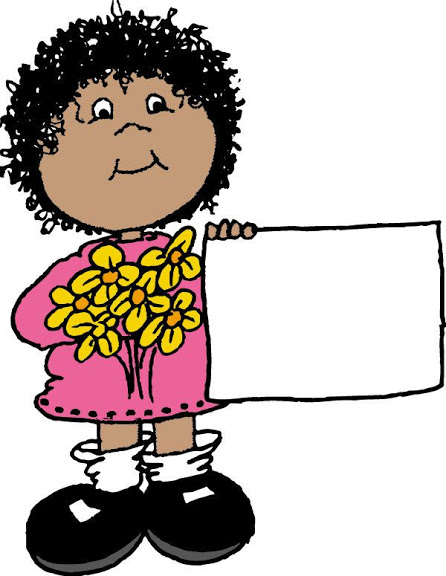 Friends
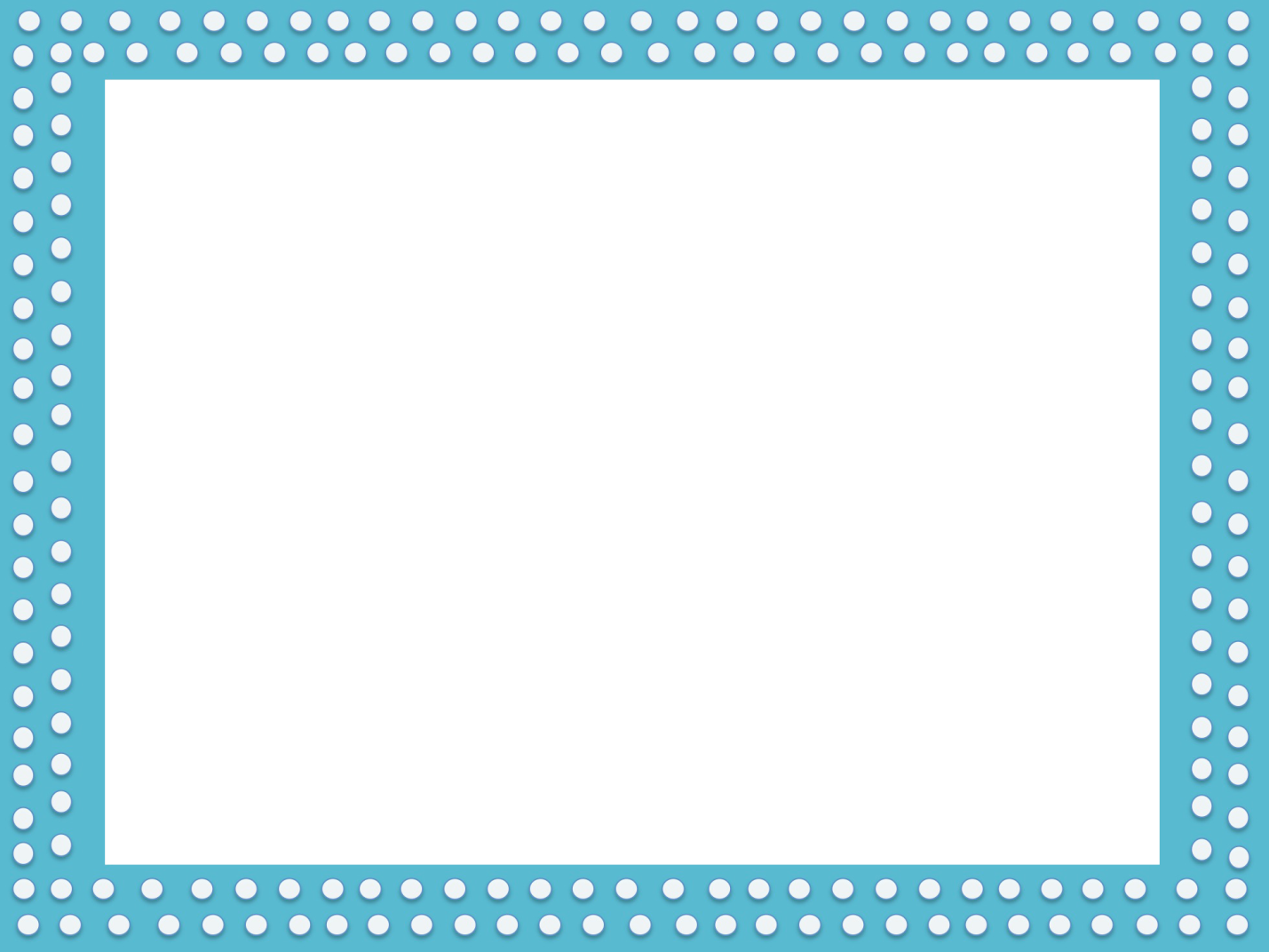 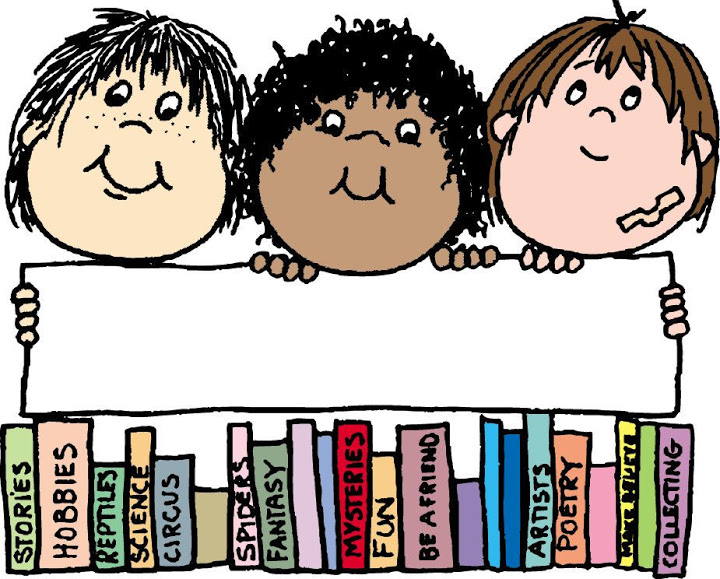 Books
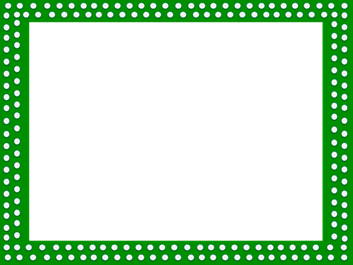 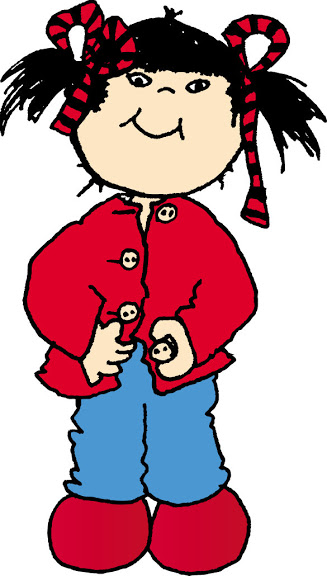 Self-help
Skills
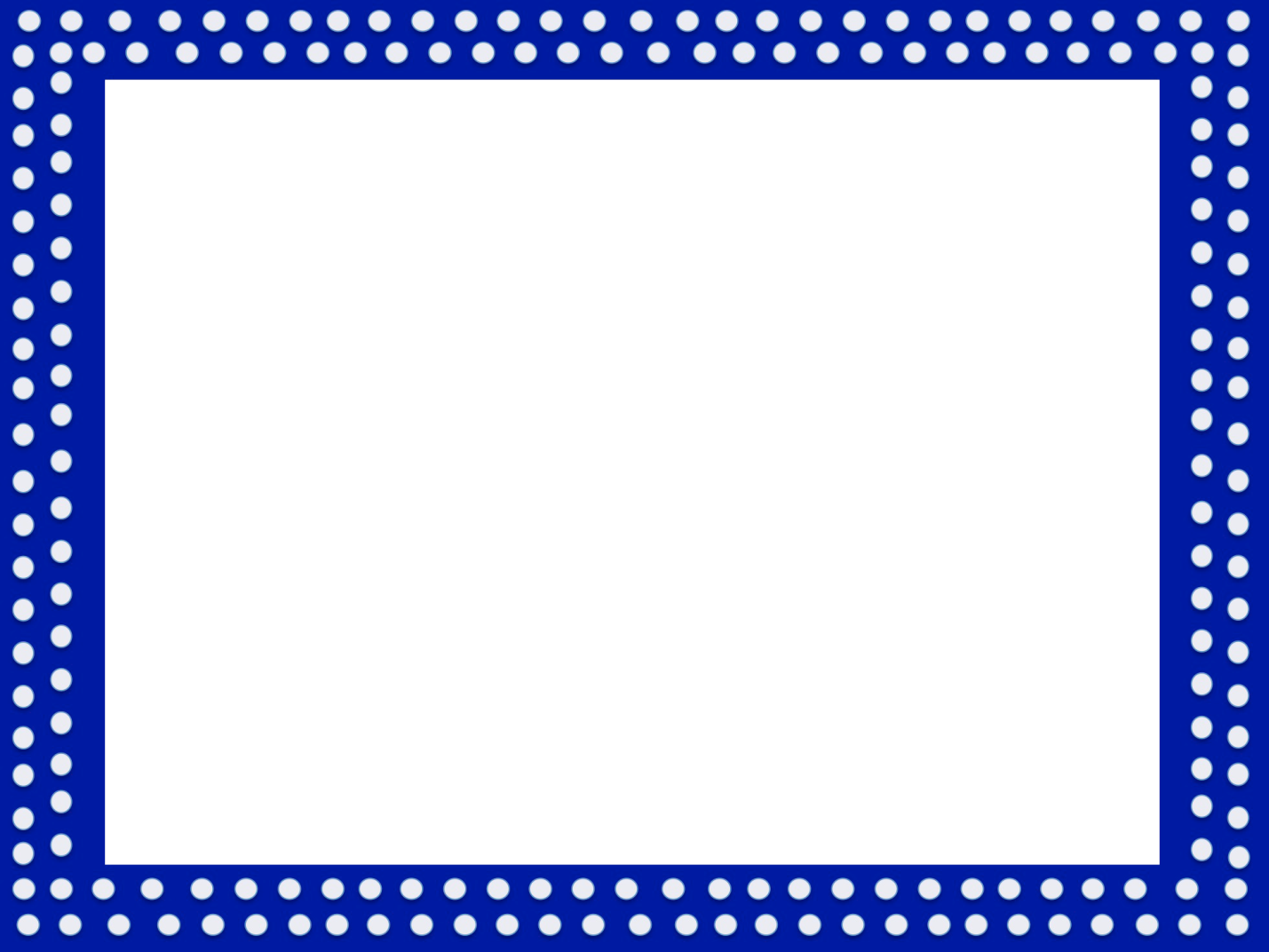 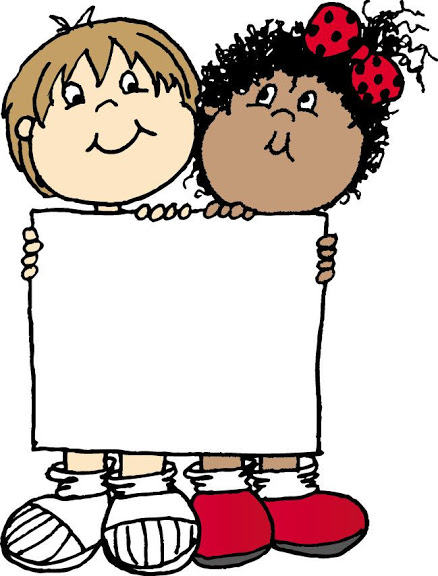 Sharing
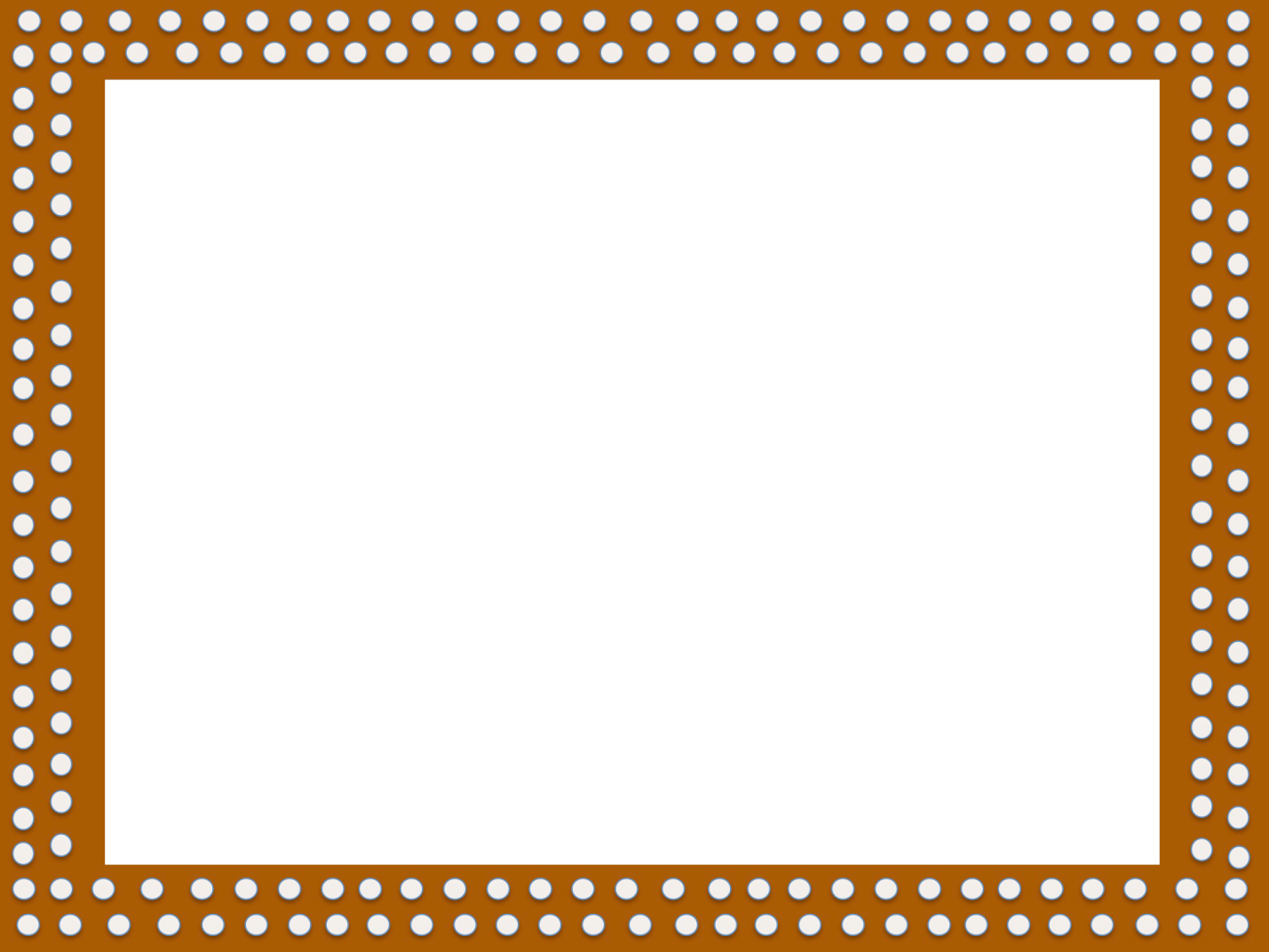 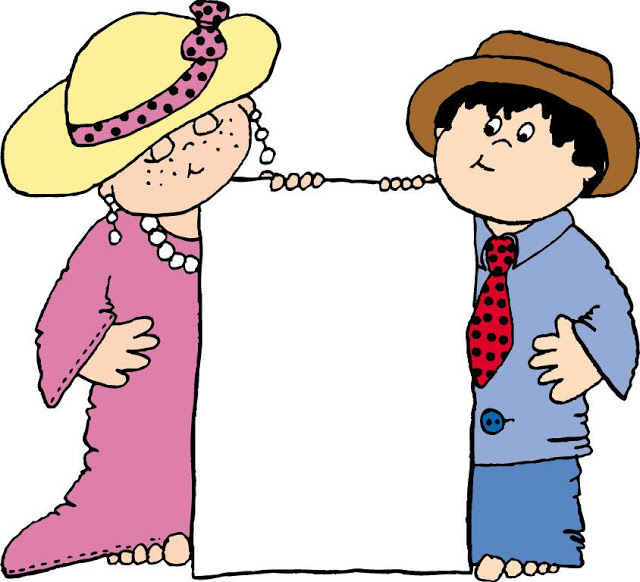 Real
and
Pretend
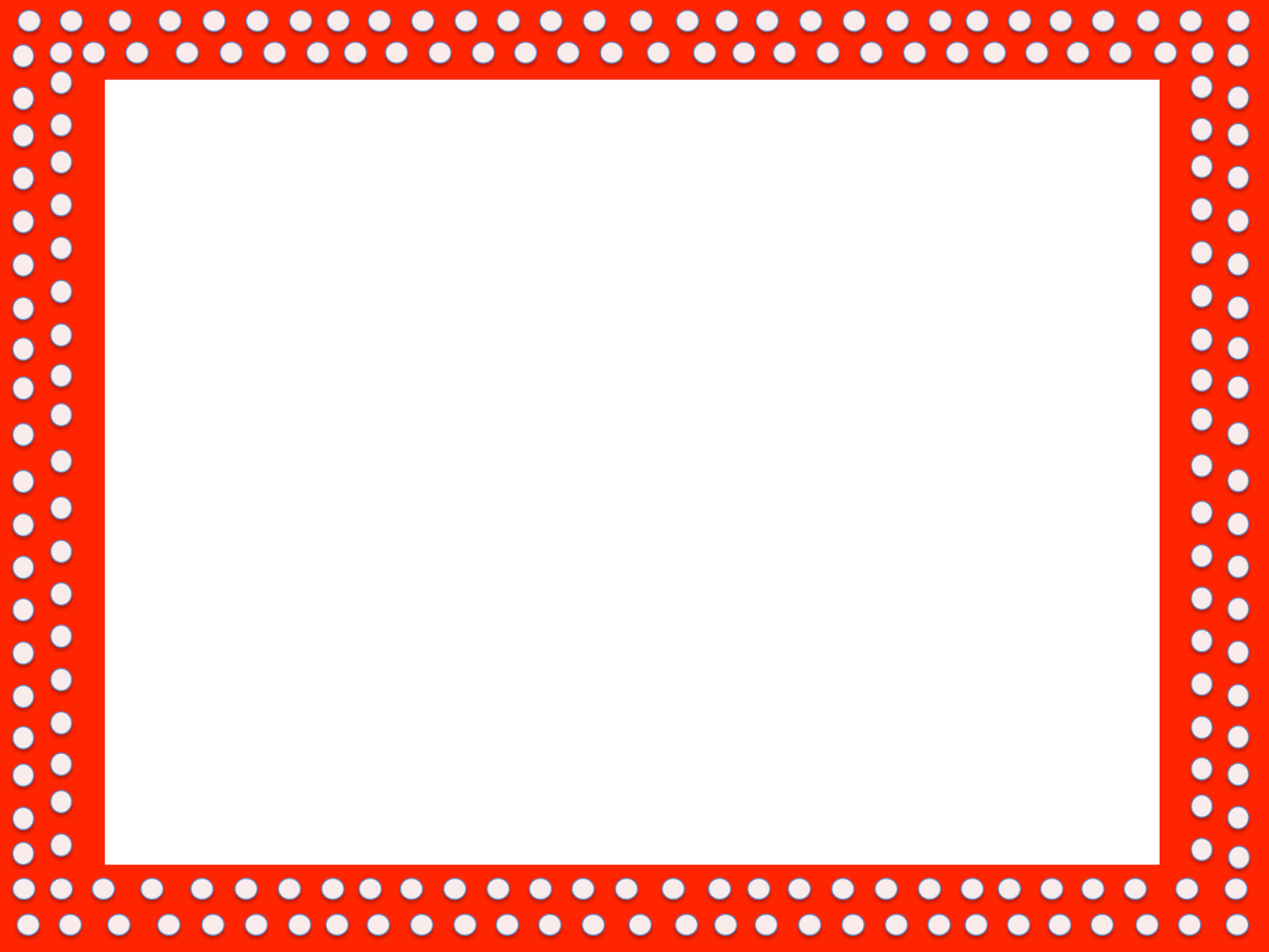 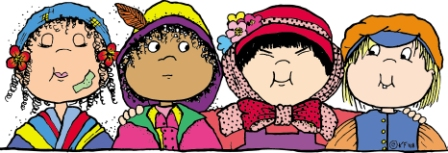 Diversity
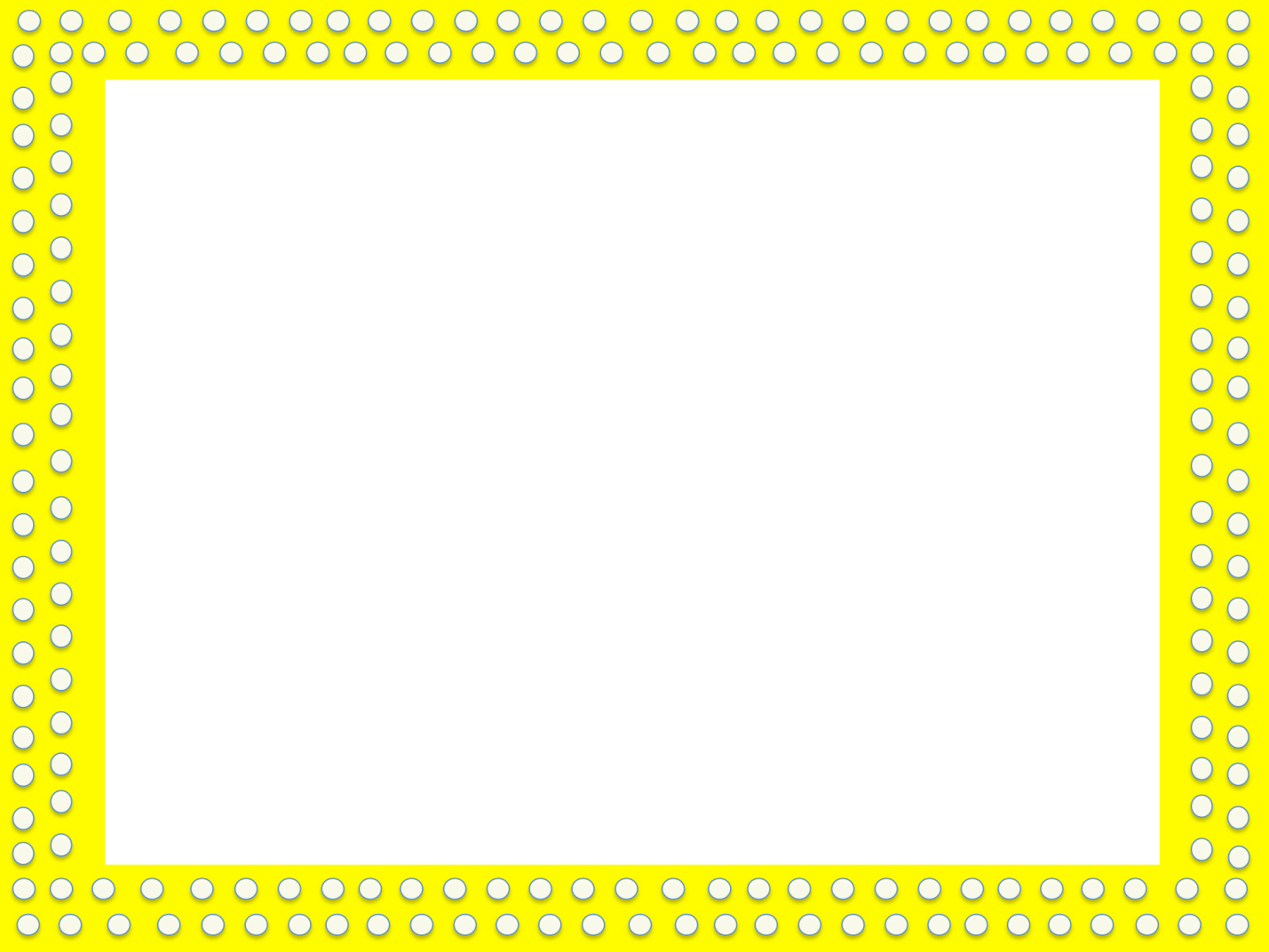 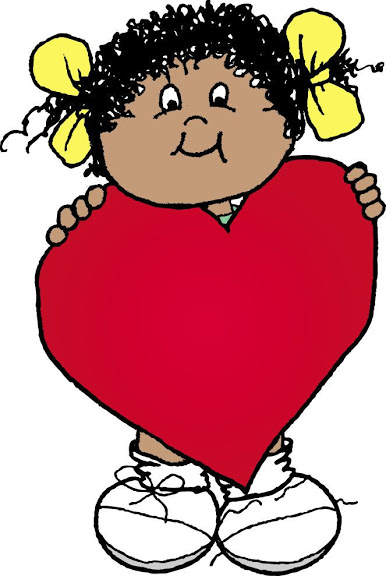 Kindness
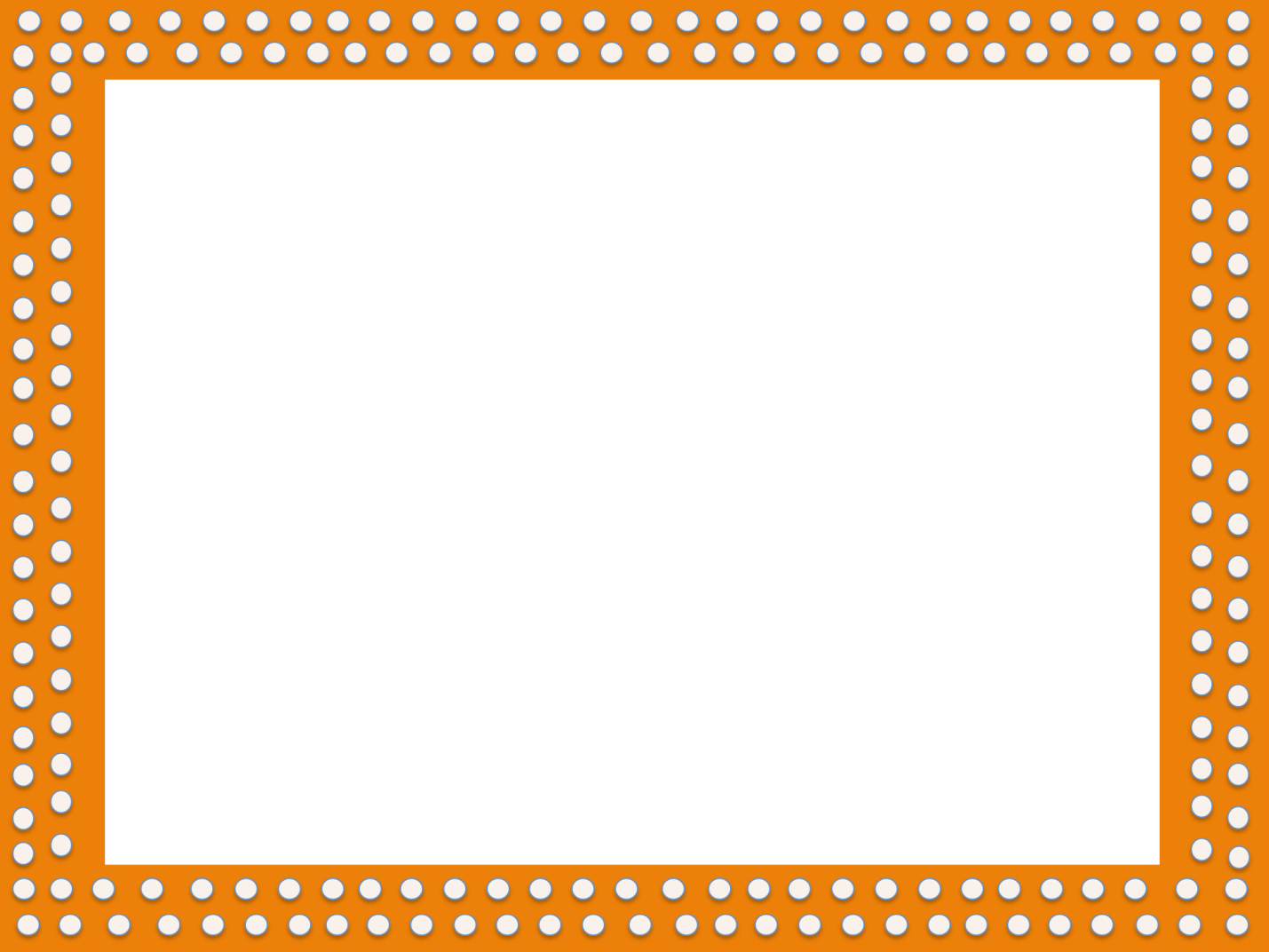 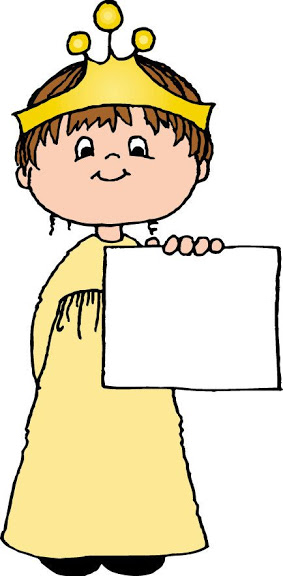 Pride
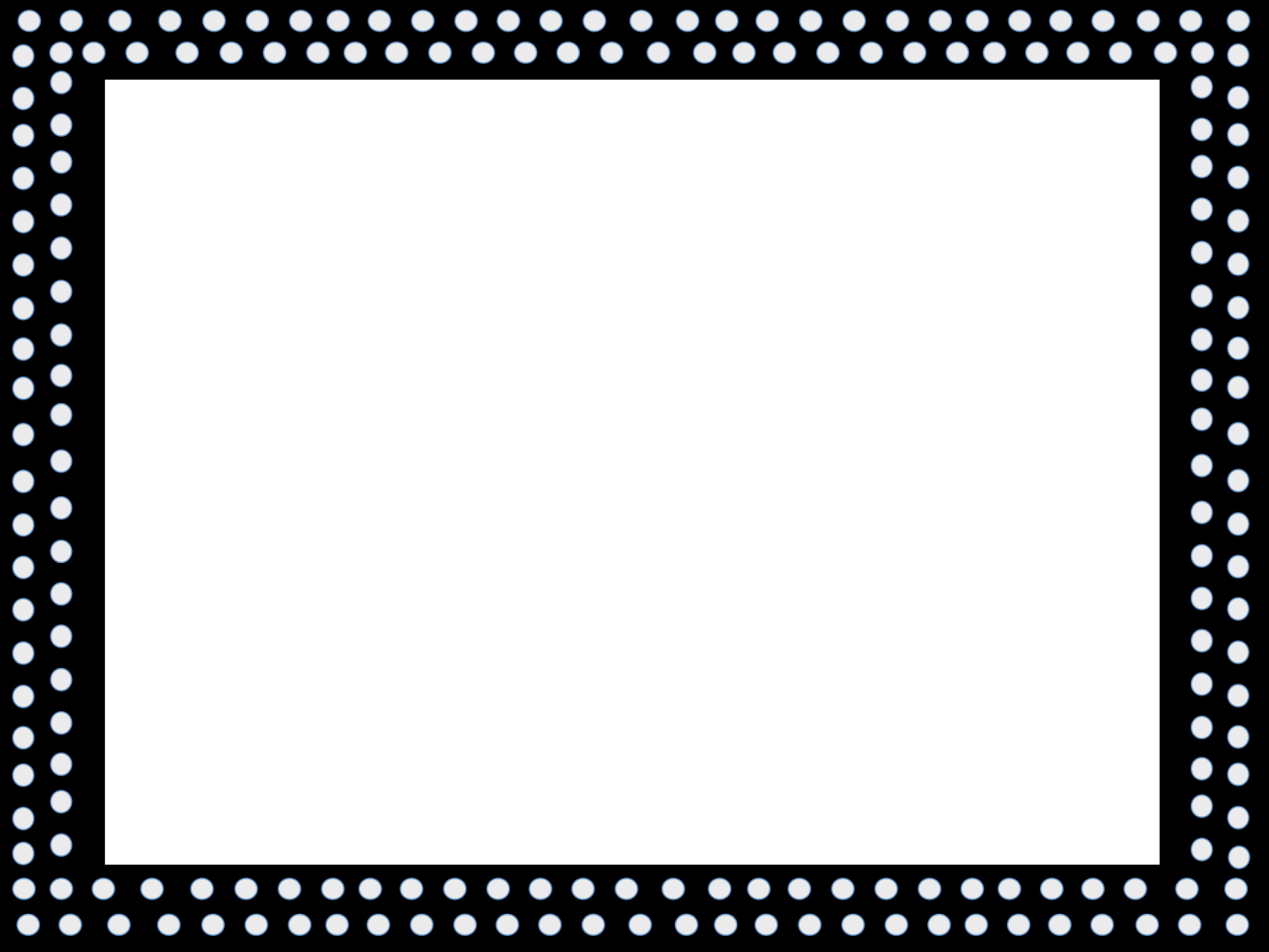 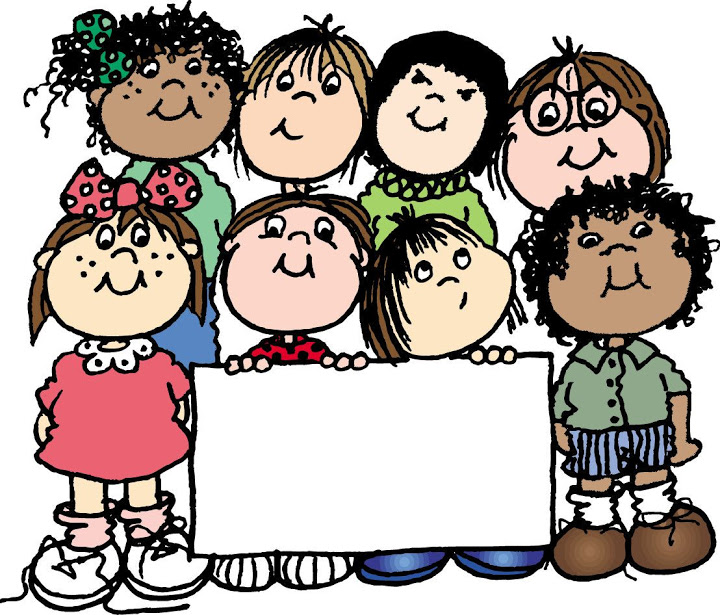 Family
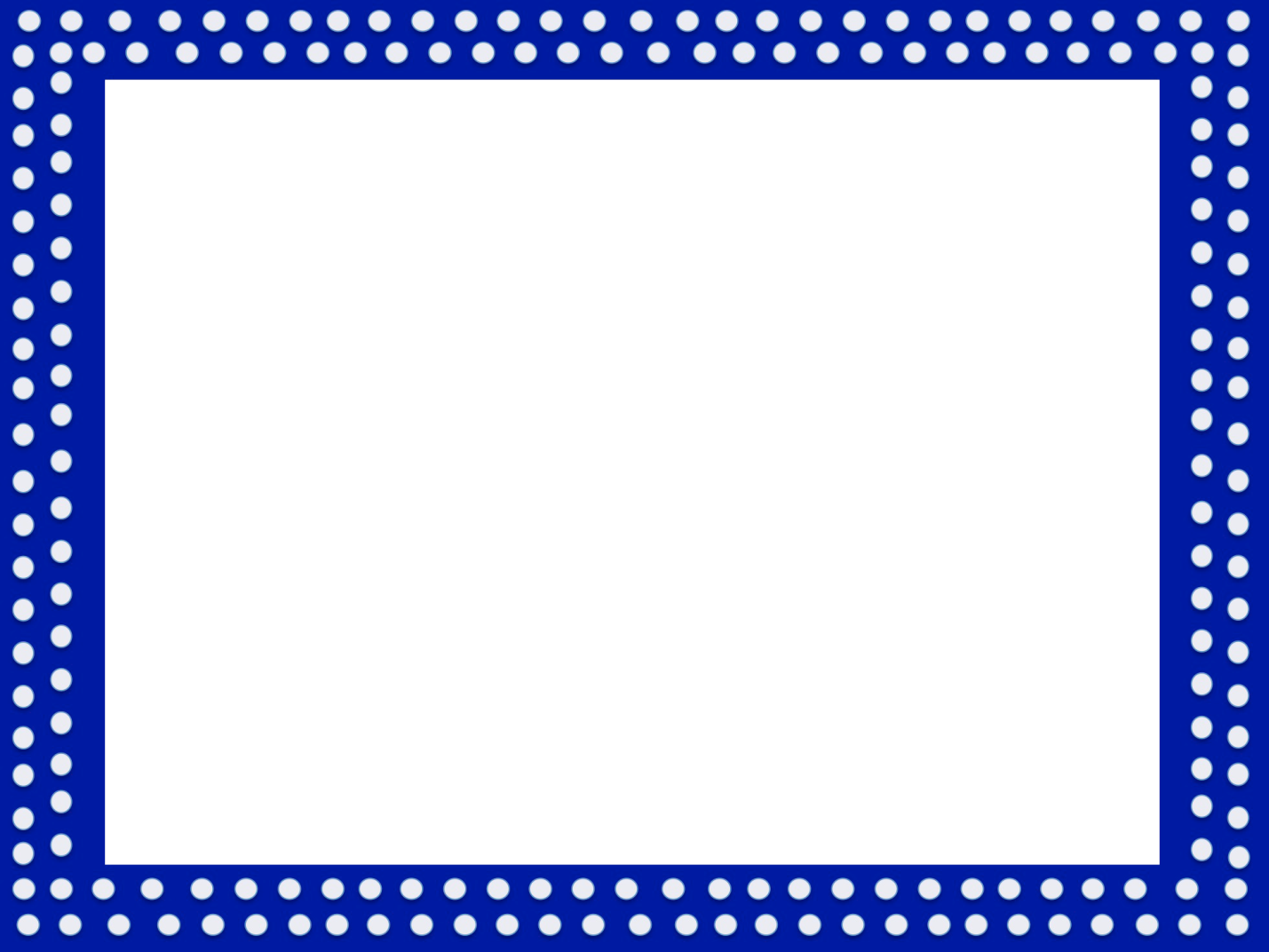 Kindergarten Expectations
Body Basics
Keep hands and feet to self

Walk in line
Sit at desk
Sit on carpet
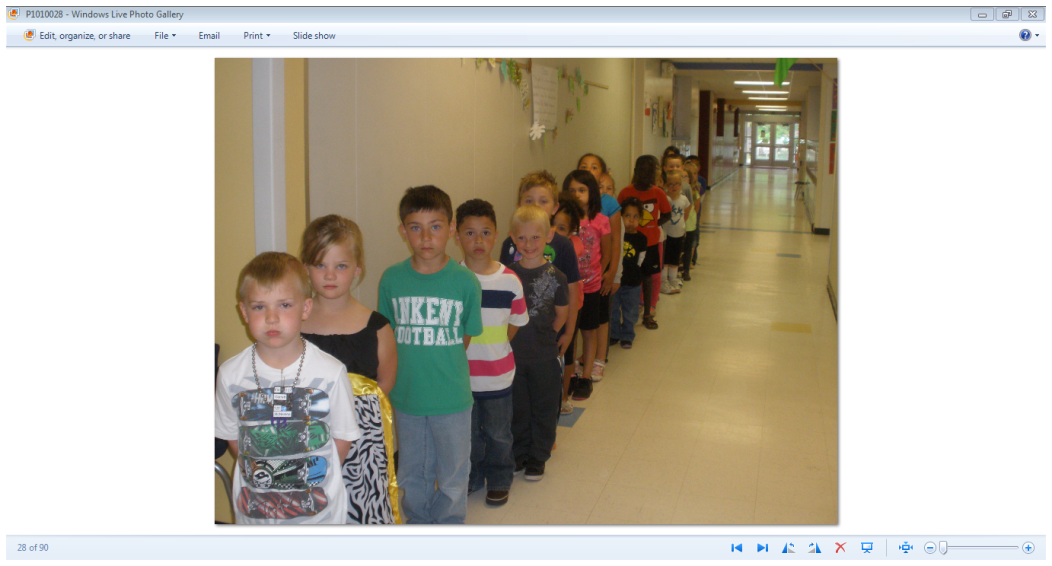 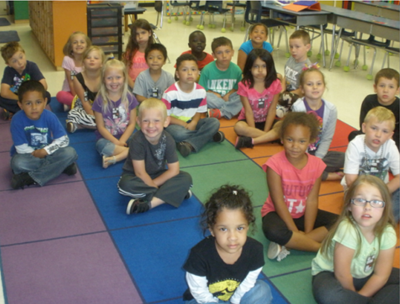 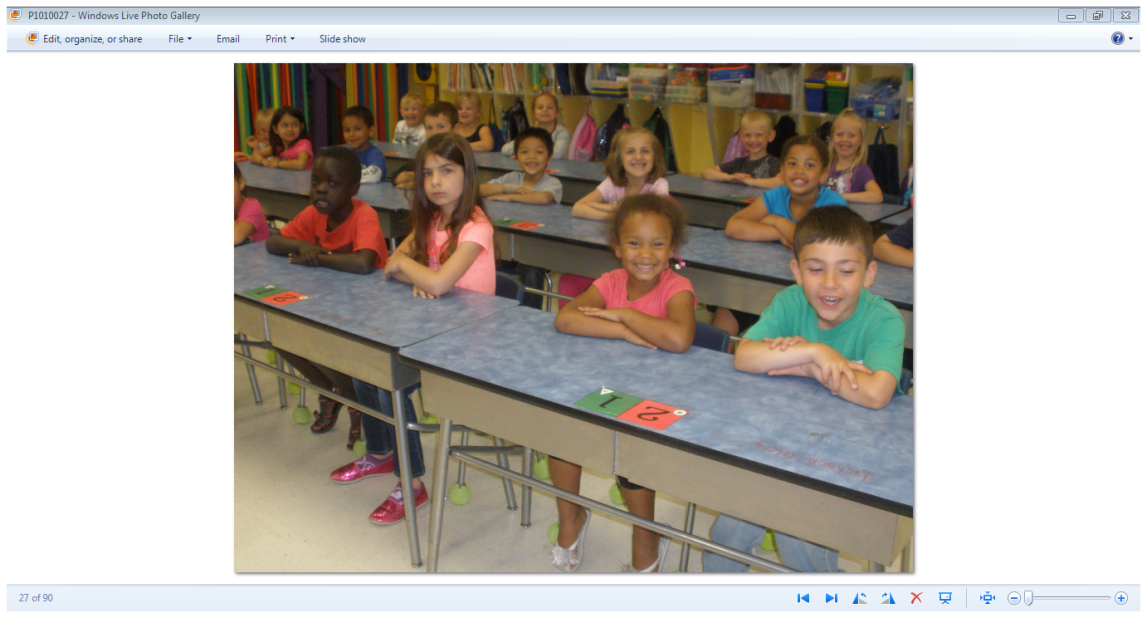 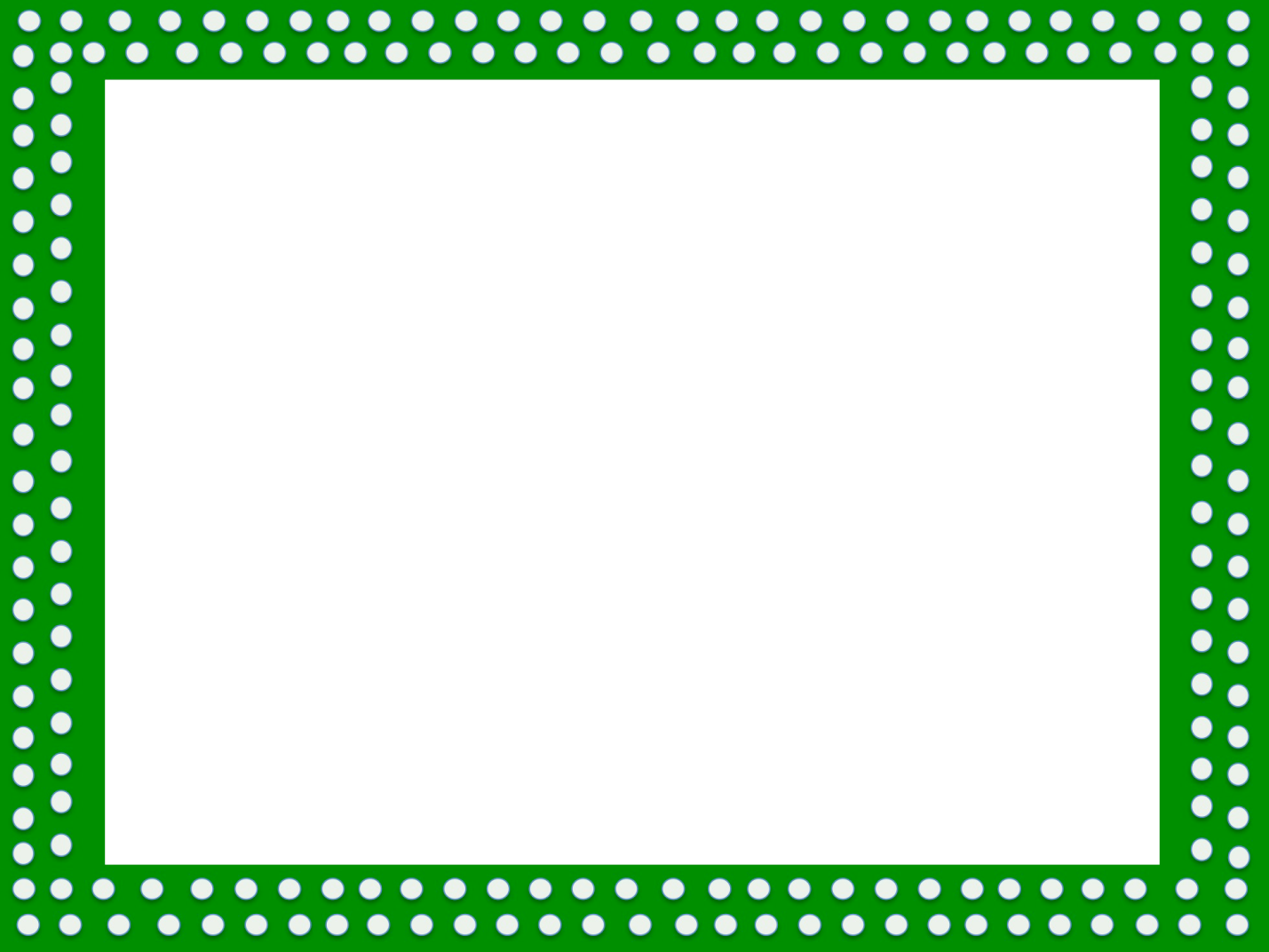 Lunch Routine
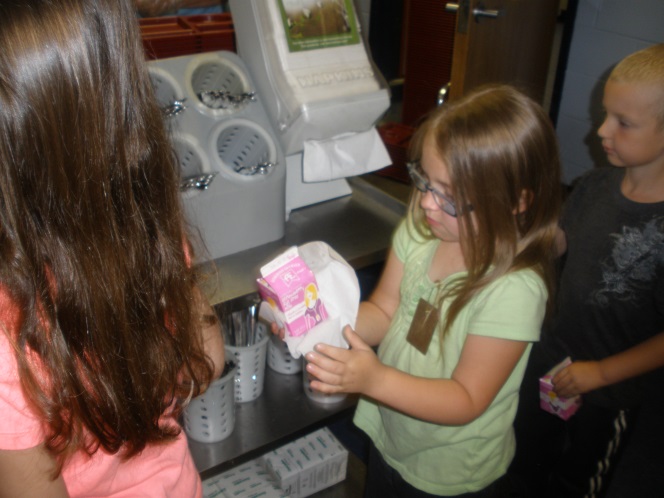 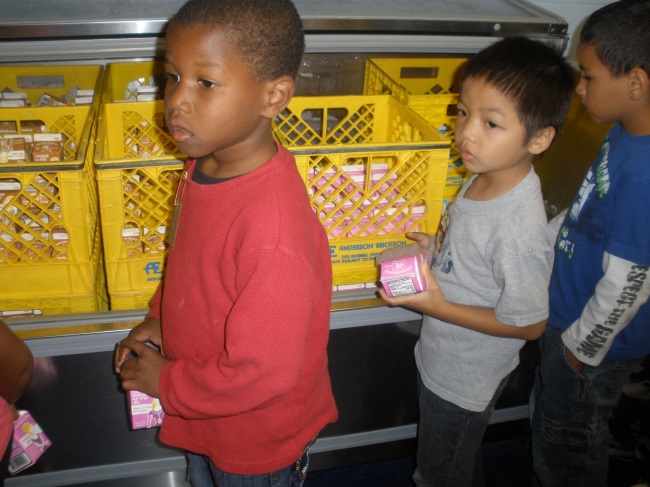 2. Get napkin
1. Choose milk
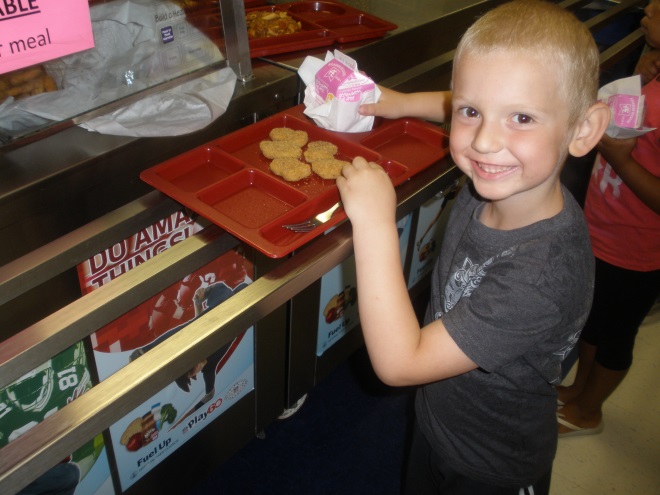 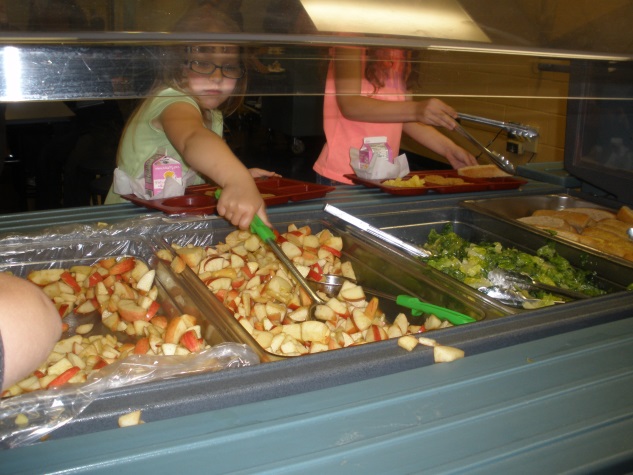 4. Choose fruit/vegs
3. Get tray
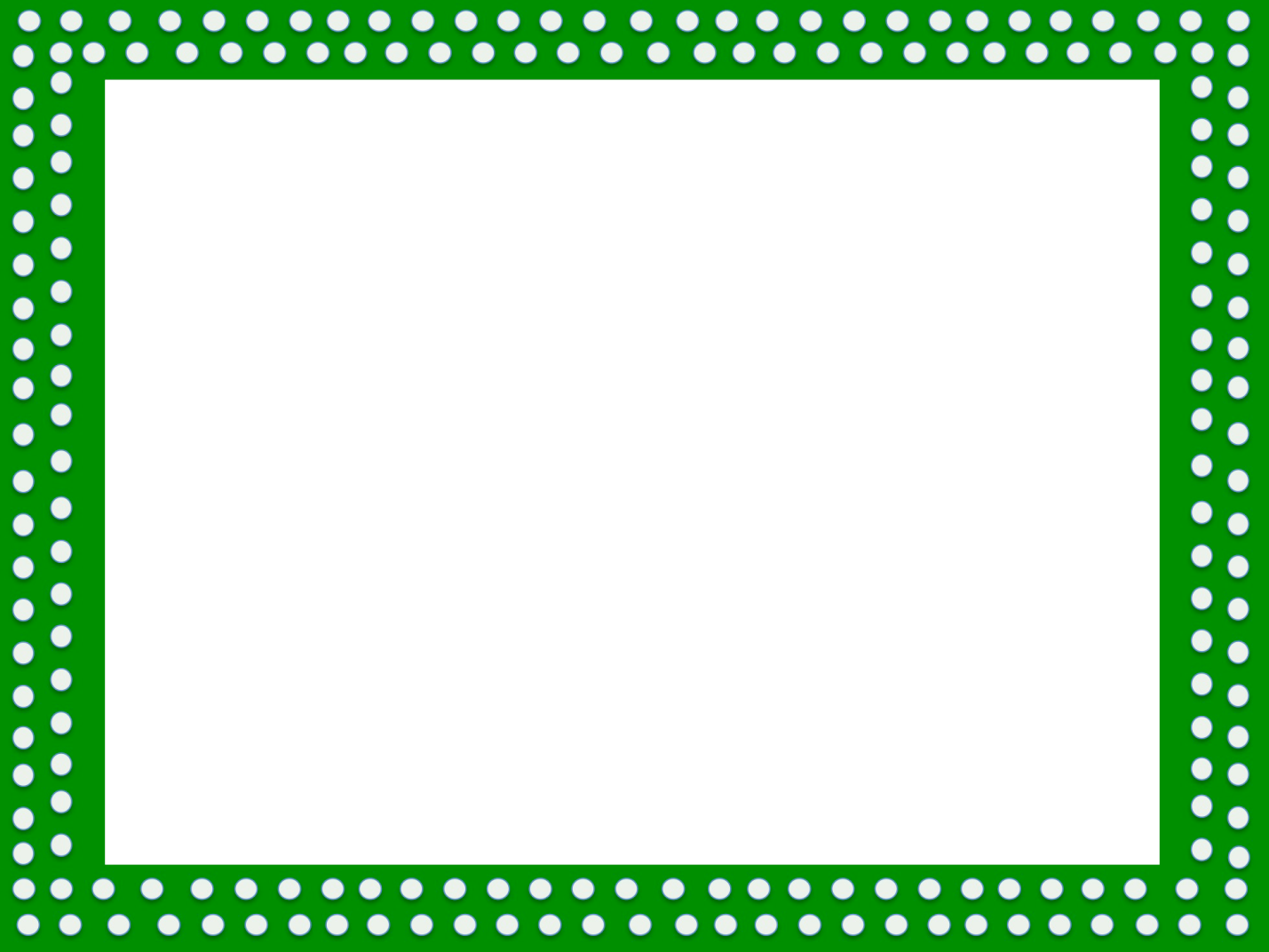 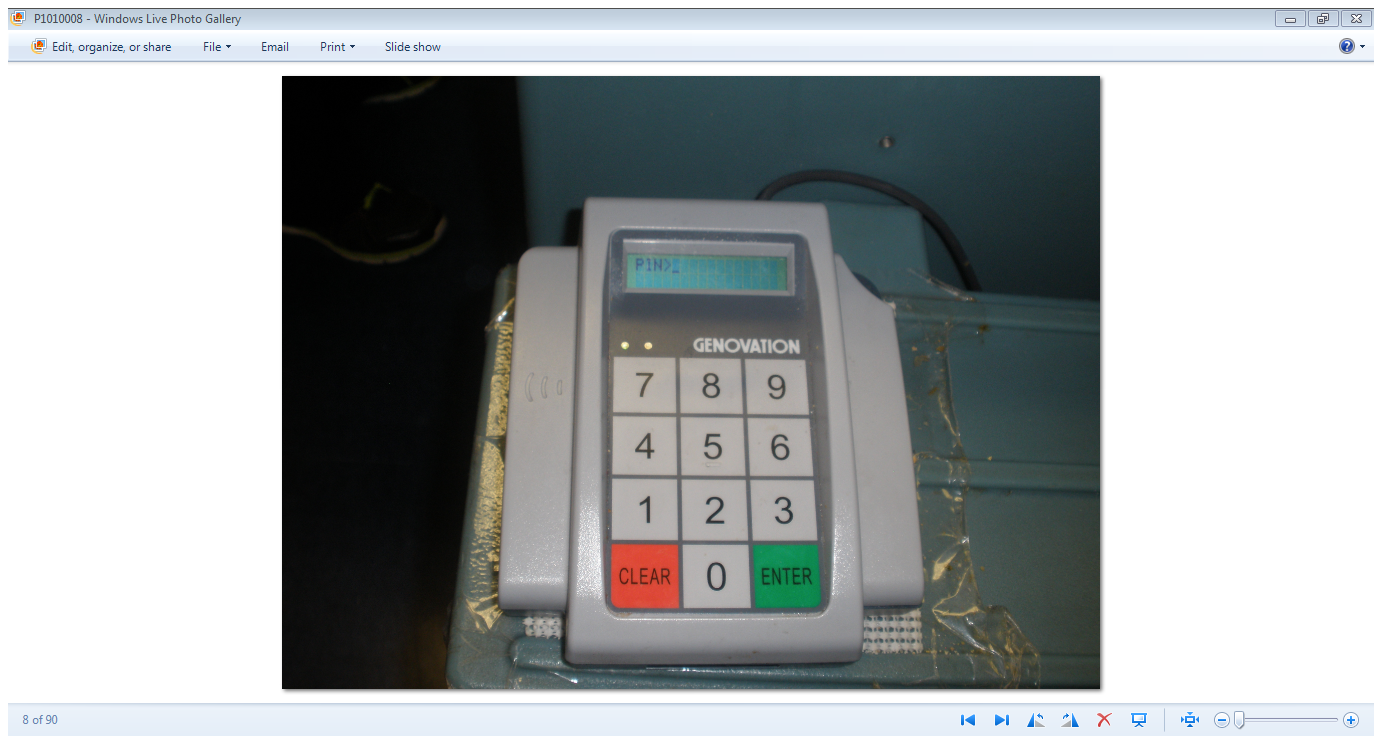 Student needs to memorize lunch ID
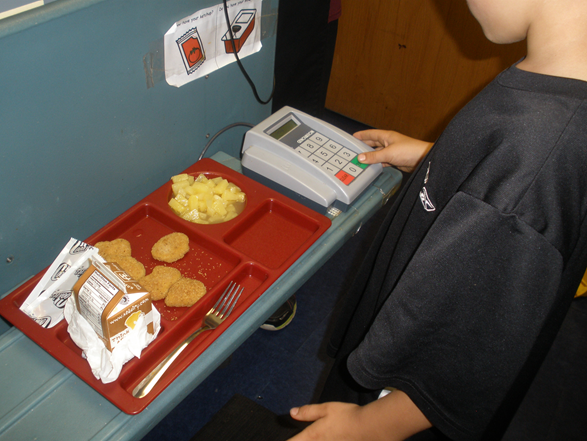 5.  Enter lunch ID
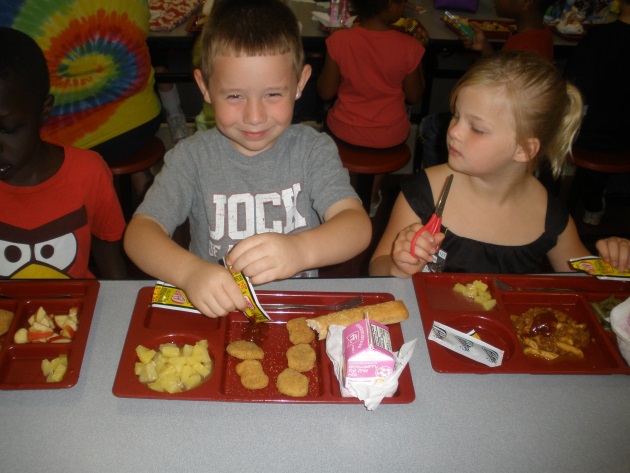 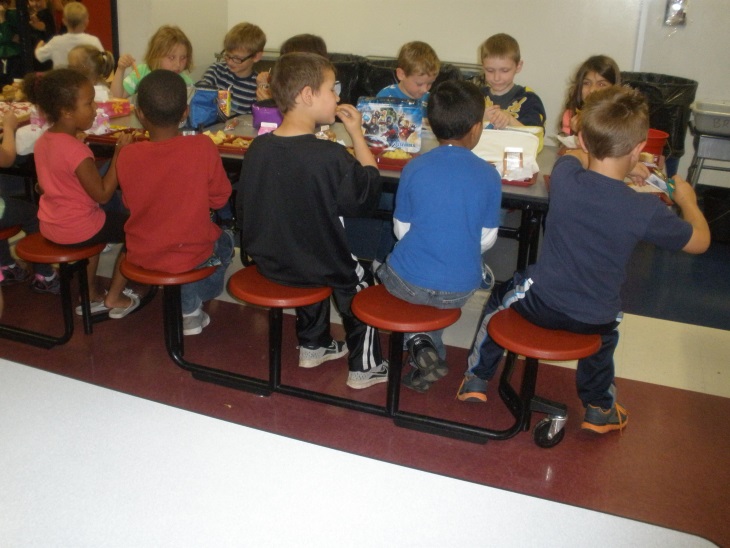 7.  Enjoy lunch!
6. Sit down
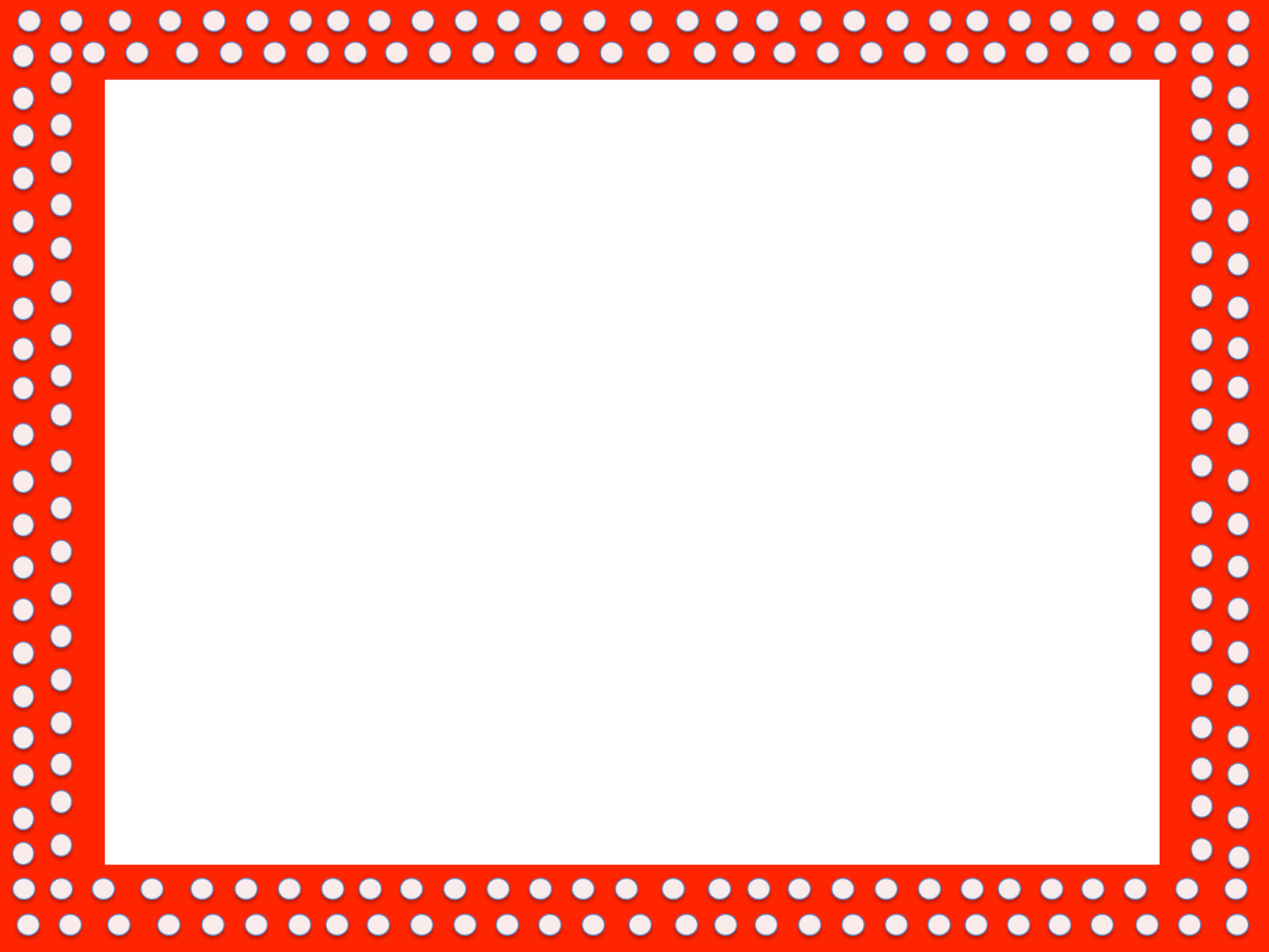 Bathroom  Routines
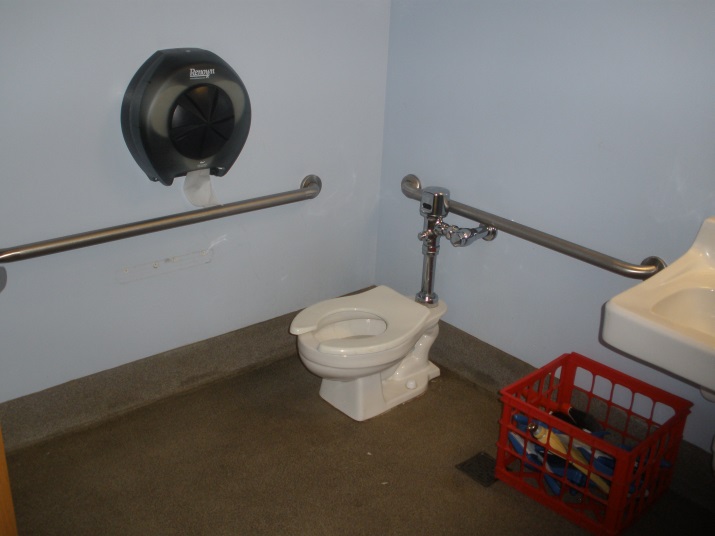 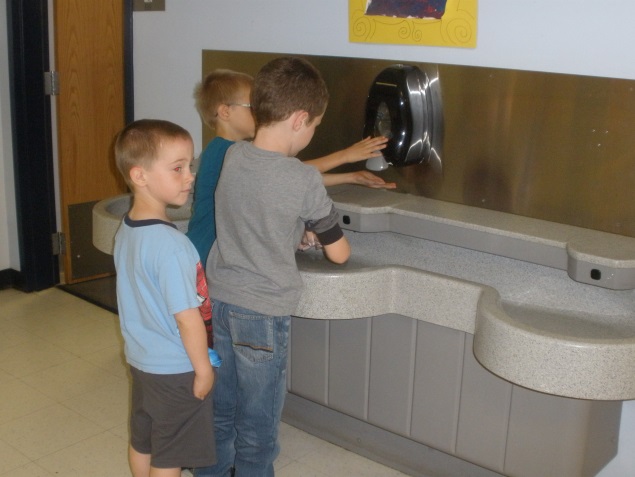 Stay healthy by washing and drying hands!
Each classroom has its own bathroom.  Students are encouraged to use the toilet independently.
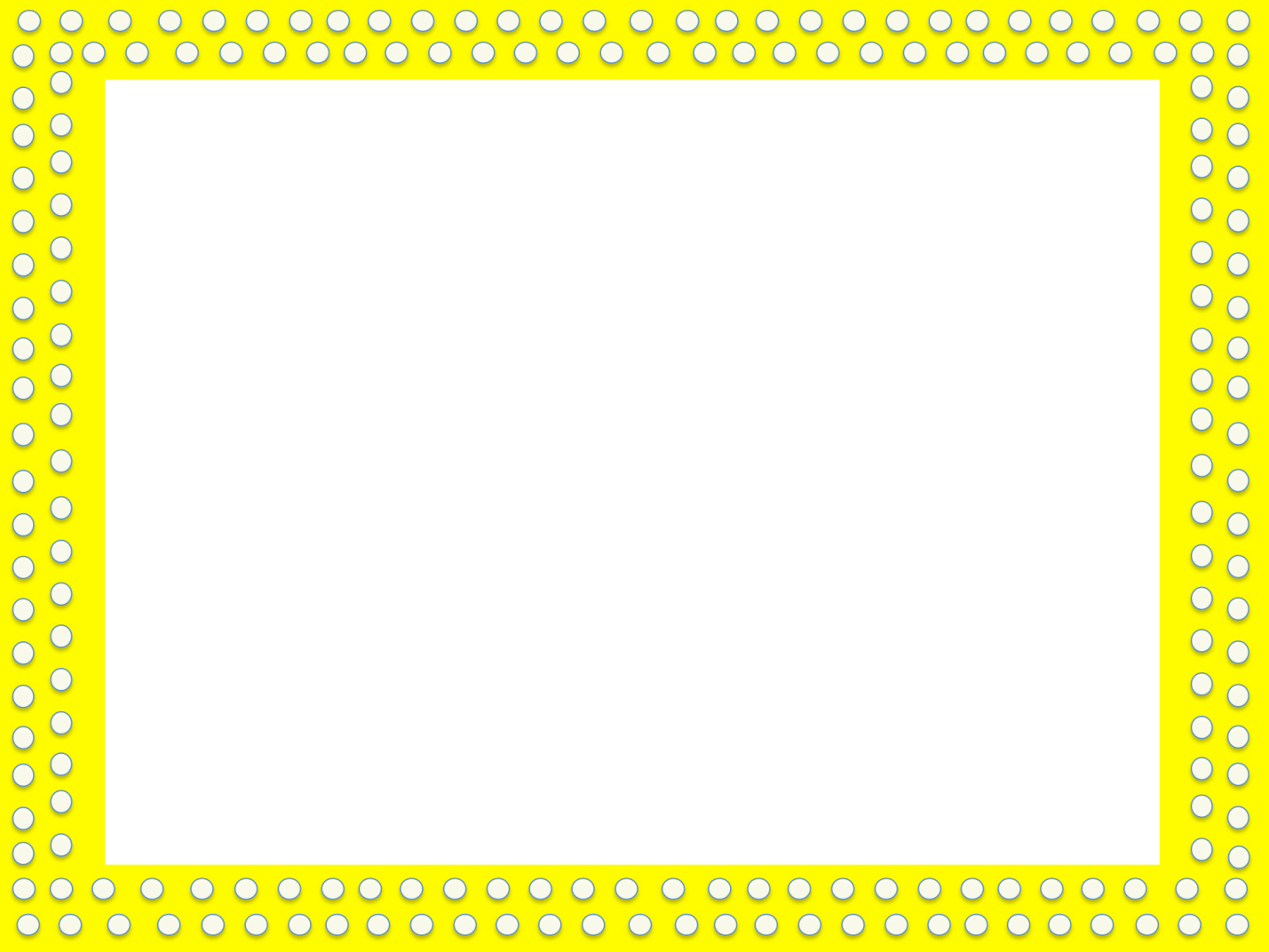 Library  Routines
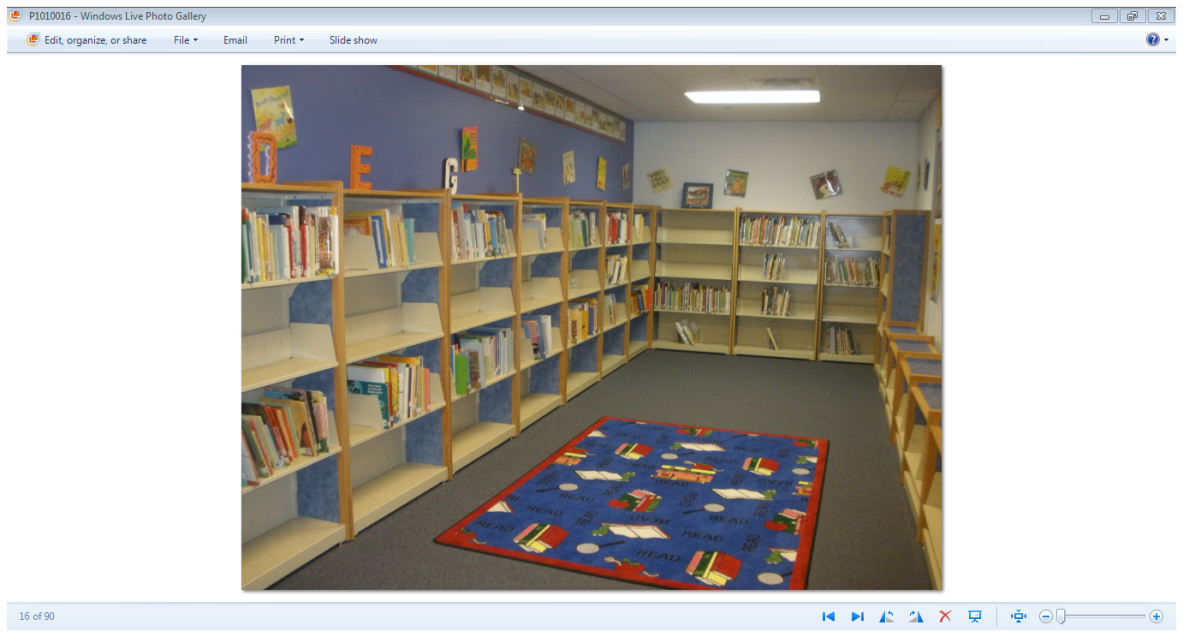 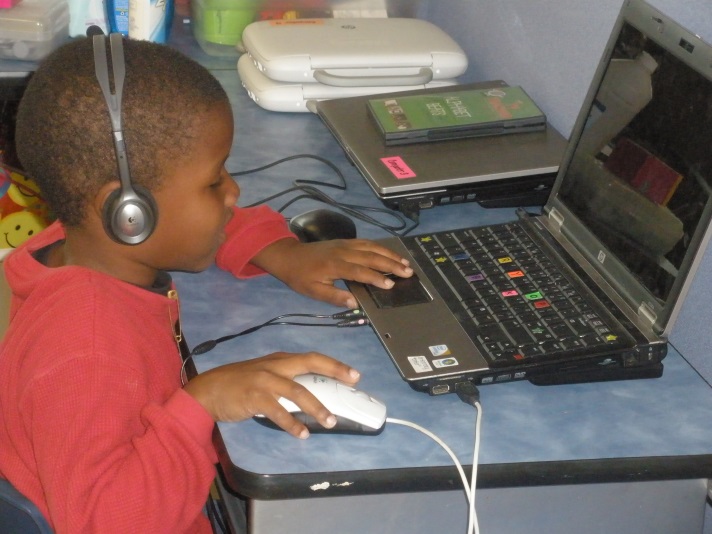 Students will visit the library once a week.  They will be allowed to check out 1 book.  Books MUST be returned the following week so that they can choose another book to read at home.
Students will use computers in the lab.  Encourage them to practice navigating the mouse and key board.  Passwords for educational sites will be sent home.
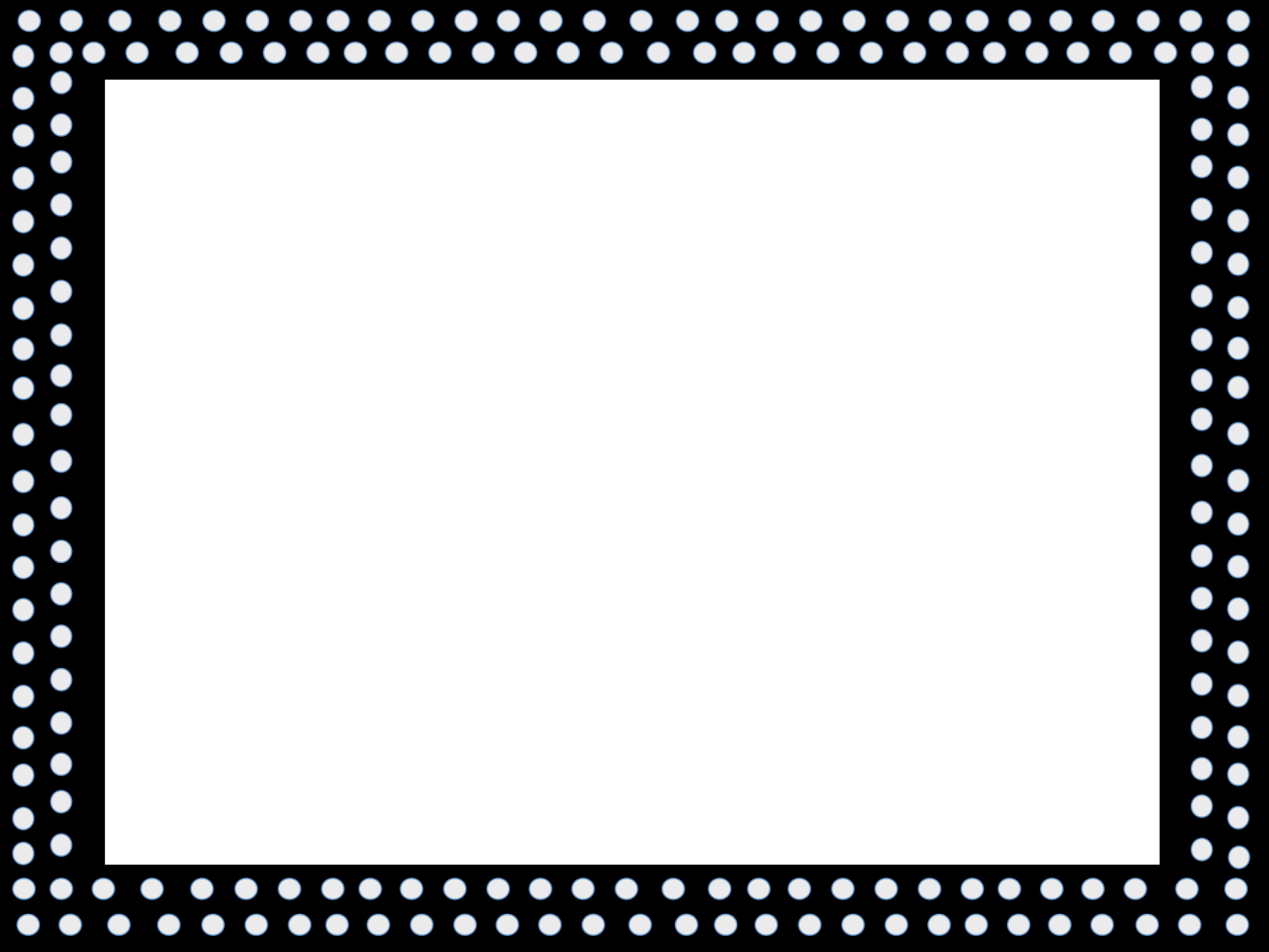 Healthy and Safe
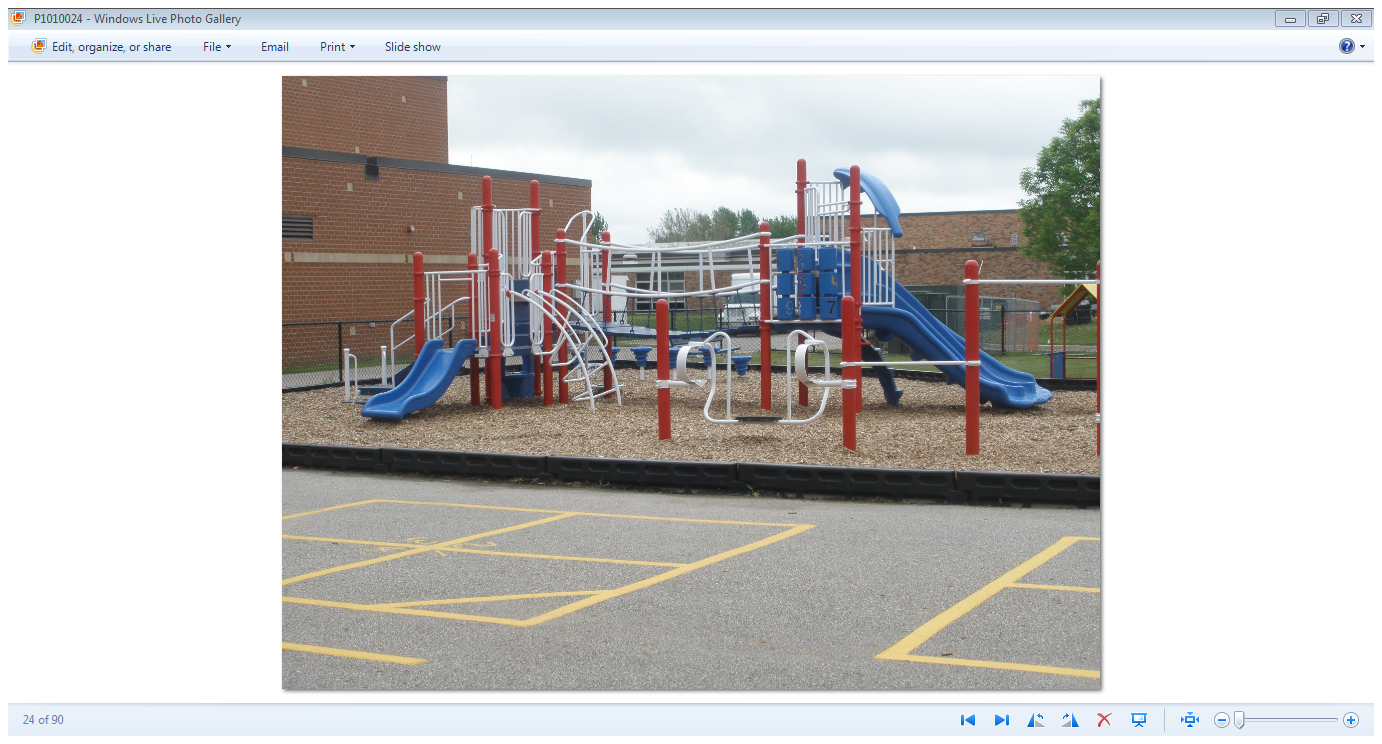 Recess is a necessary part of a kindergartner’s day.  Encourage your child to wear appropriate shoes and clothing.  
Flip-flops should not be worn to school.
Weather permitting, we will have a recess everyday.  Dress for the Iowa weather!
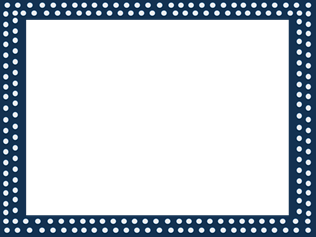 Encourage Independence
Thank you for sharing your child with us!
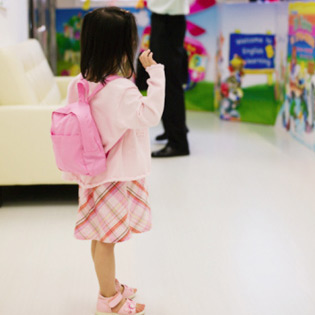 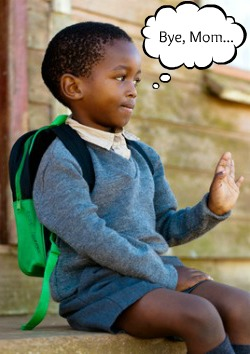 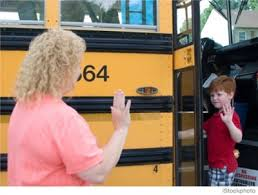 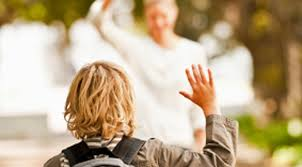 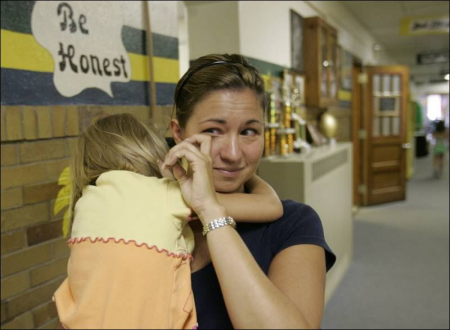